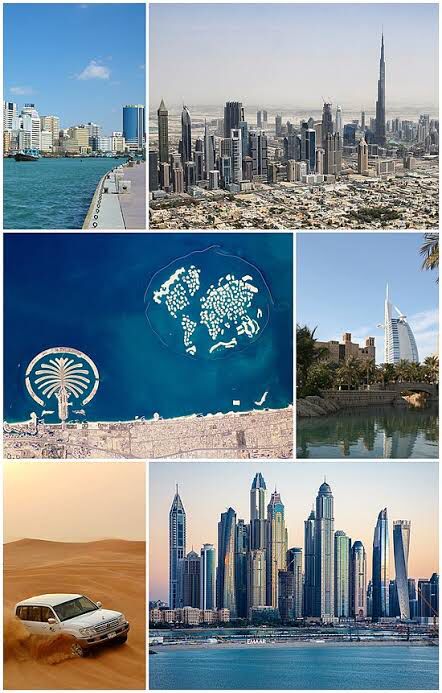 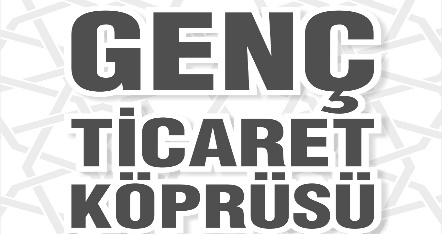 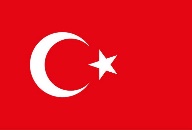 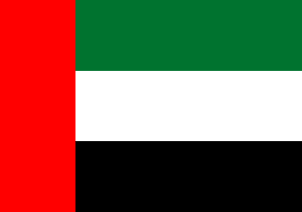 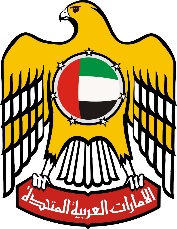 BURSA
GENÇ TİCARET KÖPRÜSÜ
2. ÜLKE SUNUM YARIŞMASI
Ülke : Birleşik Arap Emirlikleri 

Yarışmacı: TASNIM SAADI

Bölüm : DİN PSİKOLOJİSİ \ YL
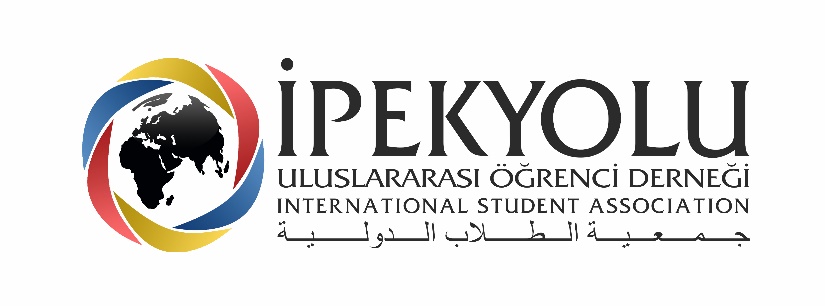 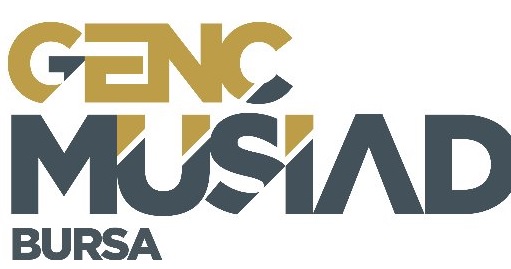 İ Ç E R İ K
Genel Bilgiler

Coğrafi Konum

Doğal Kaynakları ve Çevre

Genel Ekonomik Görünüm

Dünya Sıralaması

Dış Ticaret

İthalatında ve İhracatında Başlıca Ülkeler, Ürünler ve Fiyatlandırma
Türkiye’nin BAE ile Ticareti

Türkiye’nin BAE ile İthalatında ve İhracatında Başlıca Ürün Grupları

Doğrudan Yabancı Yatırımlar

Teşvikler

Yatırım İçin Potansiyel Sektörler

İhracat Önerileri

İthalat Önerileri
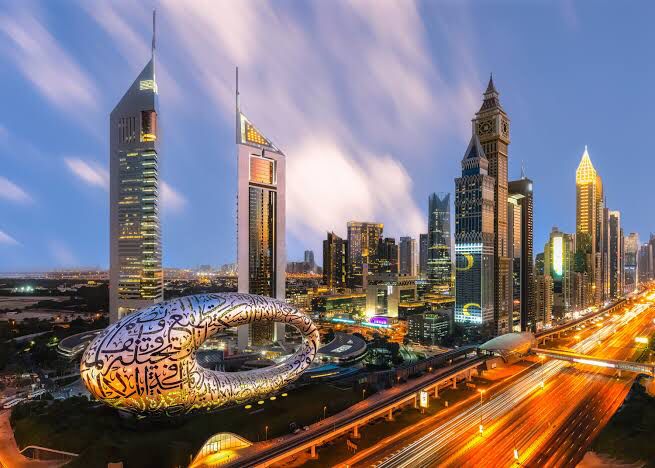 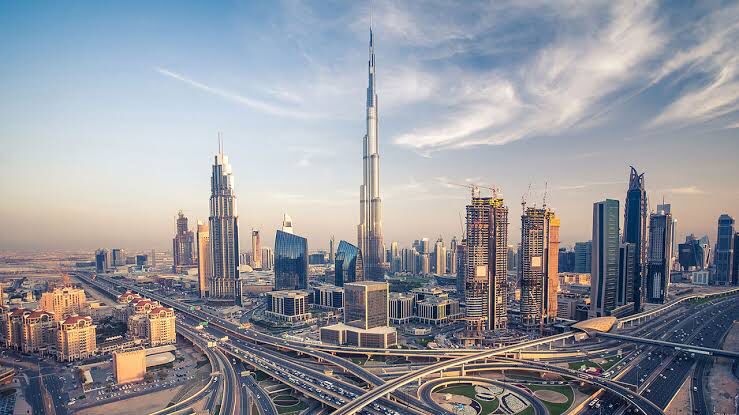 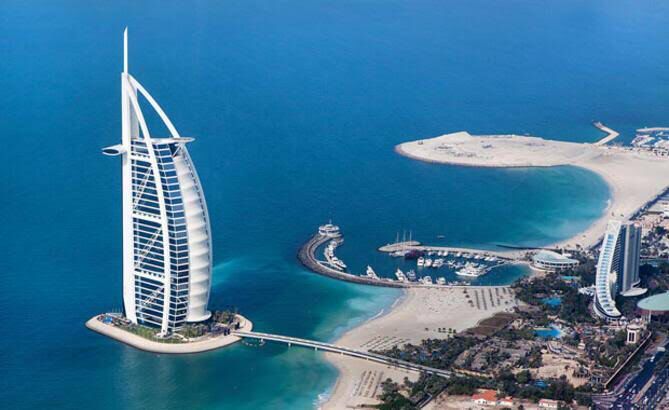 Genel
 Bilgiler
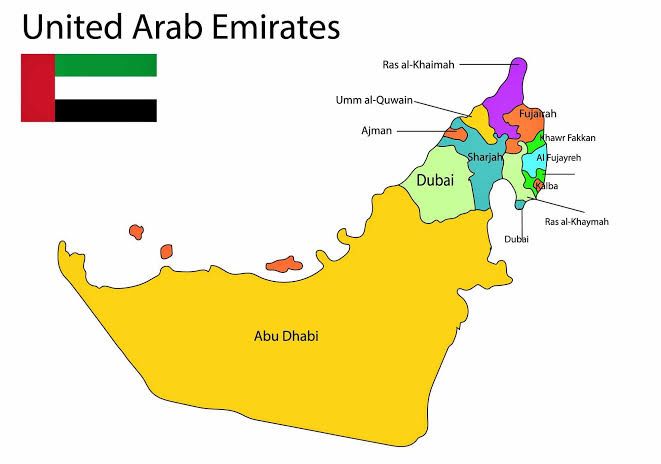 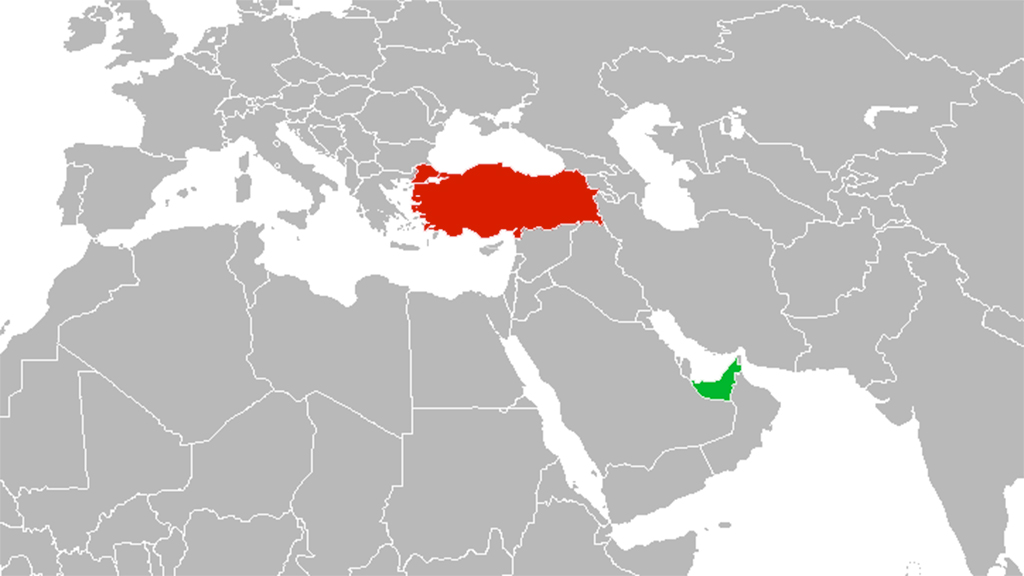 Coğrafi Konum
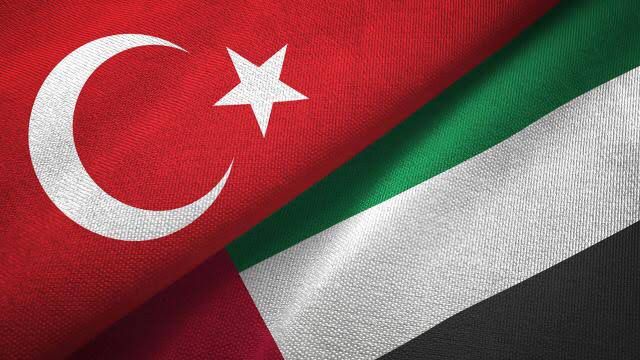 TÜRKİYE
BİRLİŞİK ARAP ÜLKELERİ
BAE, Arap/Iran Körfezine ve Hint Okyanusuna kıyısı vardır. 

Yedi emirlik içinde coğrafya olarak en büyük olanı Abu Dhabi’dir. 

AD, ülke topraklarının yaklaşık %86’sını kaplamaktadır. Dubai ise, ülke topraklarının %5’ini oluşturmaktadır.

BAE 200'e yakın adayı ihtiva etmekte olup, Abu Dhabi şehri bu adalardan biri üzerine kurulmuştur. 

Ülkede yaz dönemi (nisan-ekim) sıcak ve nemli bir hava görülmektedir. 

Kışları (kasım-mart) ise ülkeye serin iklim hakim olmakta ve sıcaklık 14-23°C arasında değişmektedir. 

Su yetersizliği son yıllarda BAE için önemli bir sorun haline gelmiştir.

 Konutlarda kullanılan su, deniz suyu arıtmasıdır.
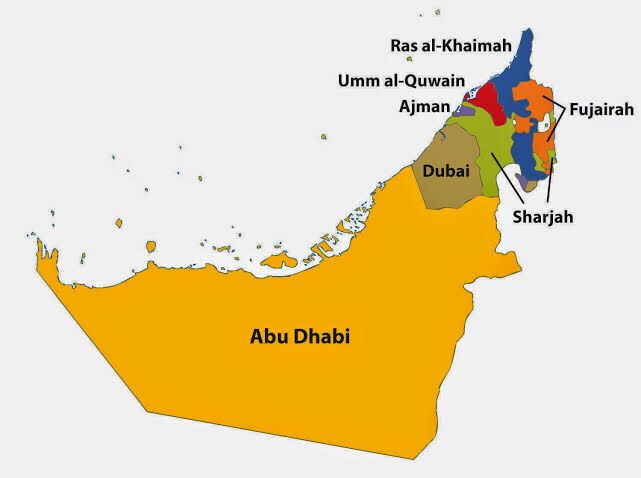 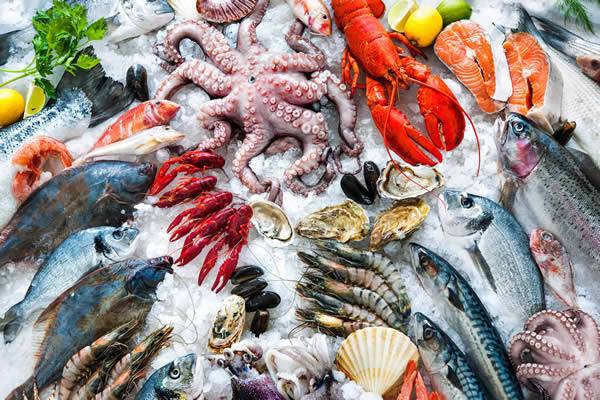 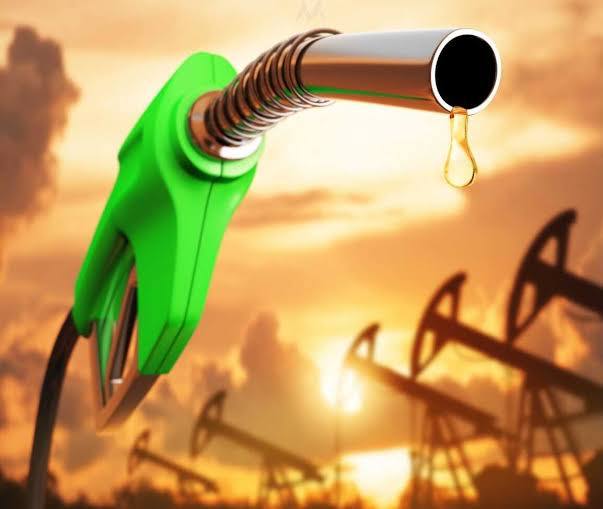 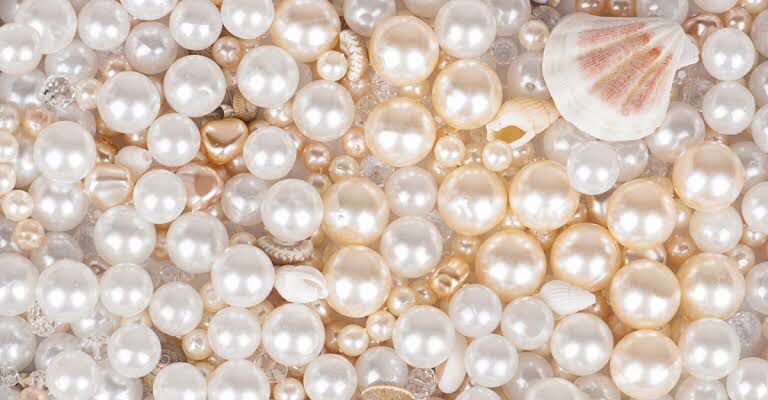 Doğal Kaynakları ve Çevre
Genel Ekonomik Tablo
Temel Ekonomik Göstergeler
Kaynak: IMF (2022 Nisan)
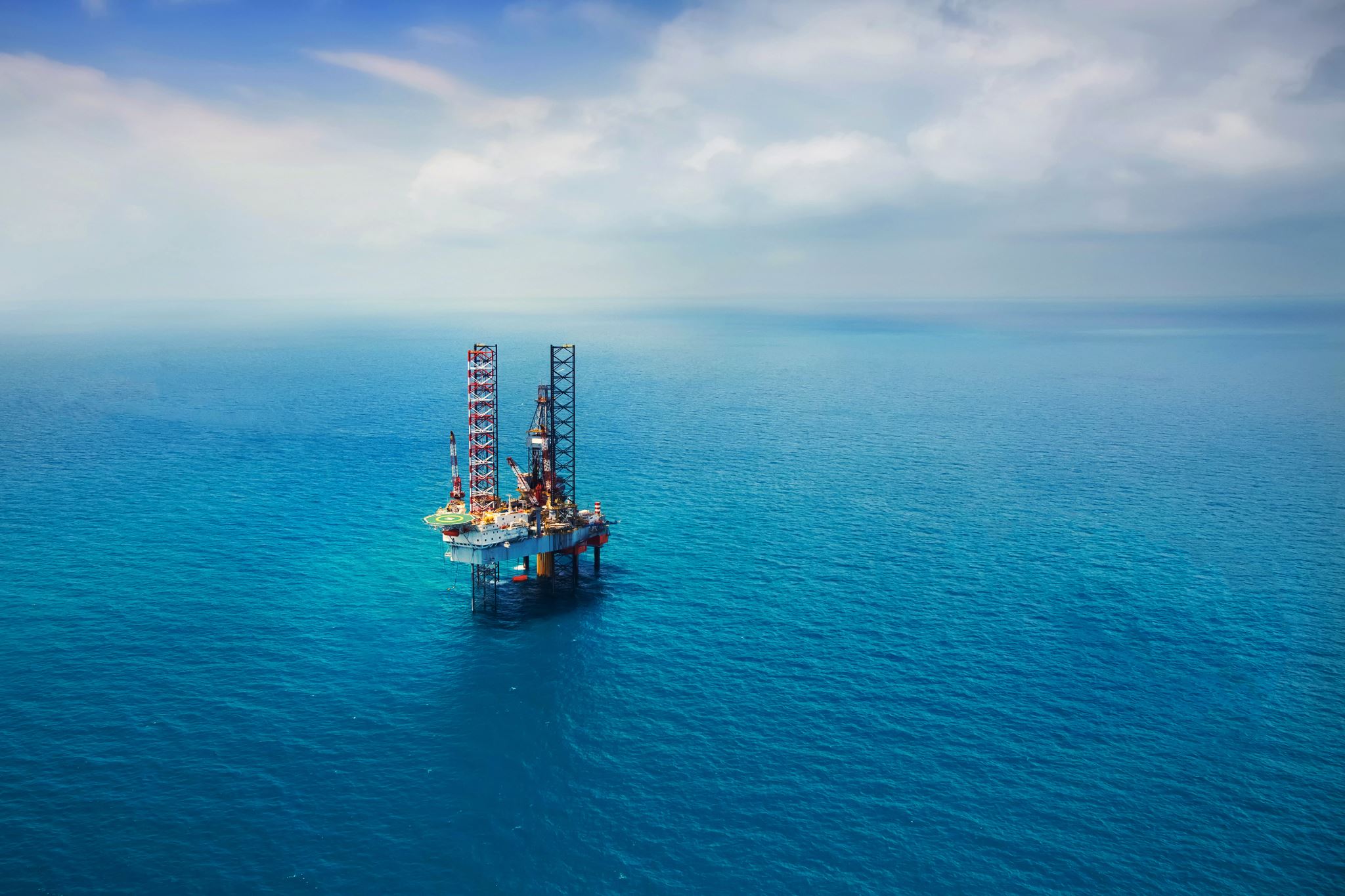 BAE, petrol ve doğalgaz zengini ülkedir. 

Petrol fiyatlarındaki değişiklikler ekonomik gelirini doğrudan etkilemektedir. 

Nitekim, global finansal kriz ve akabinde petrol fiyatının düşmesinden dolayı cari işlemler fazlası ve bütçe gelirleri azalmıştır.

 Bütçe gelirlerini artırabilmek için, IMF ile de istişare edilerek, 2015 yılından itibaren (sıkı) mali ve parasal politikalarla bazı tedbirler yürürlüğe konulmuştur.

 Bu tedbirler; akaryakıt desteğine son vermek, kamu kuruluşlarına hibe ve kaynak transferlerini sınırlandırmak, faizleri yükseltmek, kamu harcamalarında tasarrufa gitmek, elektrik ve su tüketim fiyatlarına zam yapmak şeklinde olmuştur. 

Ayrıca, 2018 yılında %5 oranında KDV de uygulamaya konulmuştur.
Dünya Sıralaması
İş yapma kolaylığı ve ekonomik serbestlik
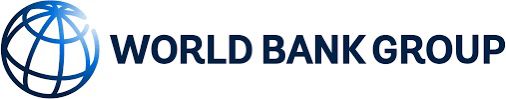 United Arab Emirates
Rankings
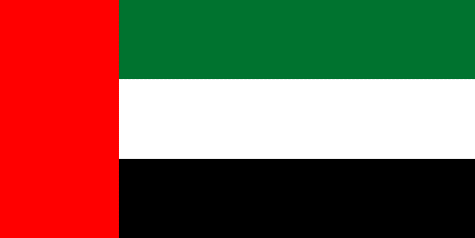 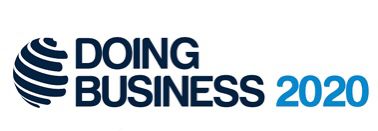 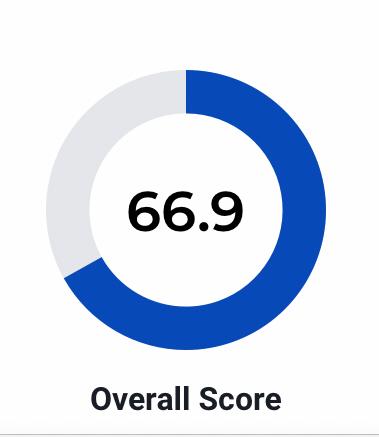 #22

Overall 
Rank
16
*190 ülke arasında
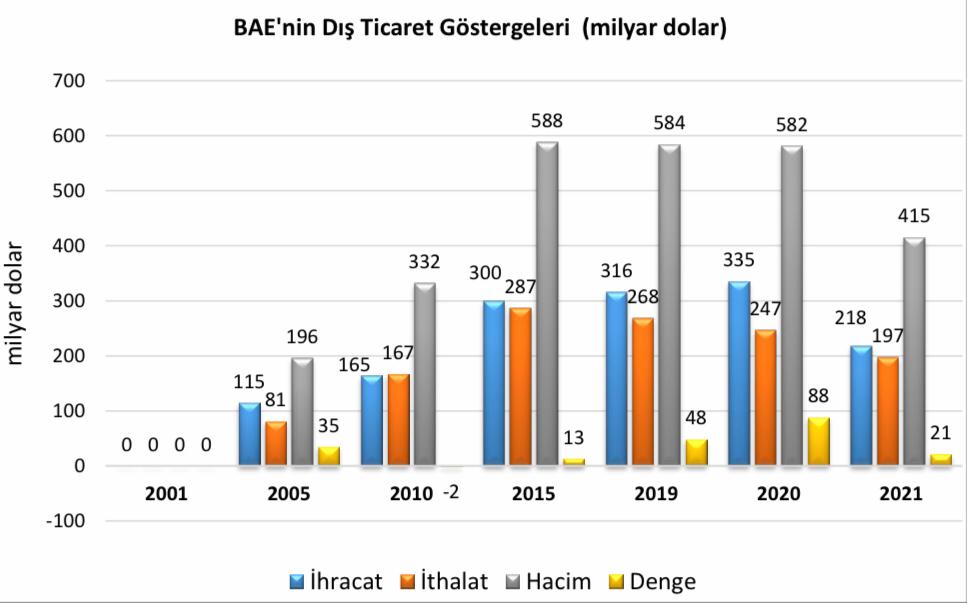 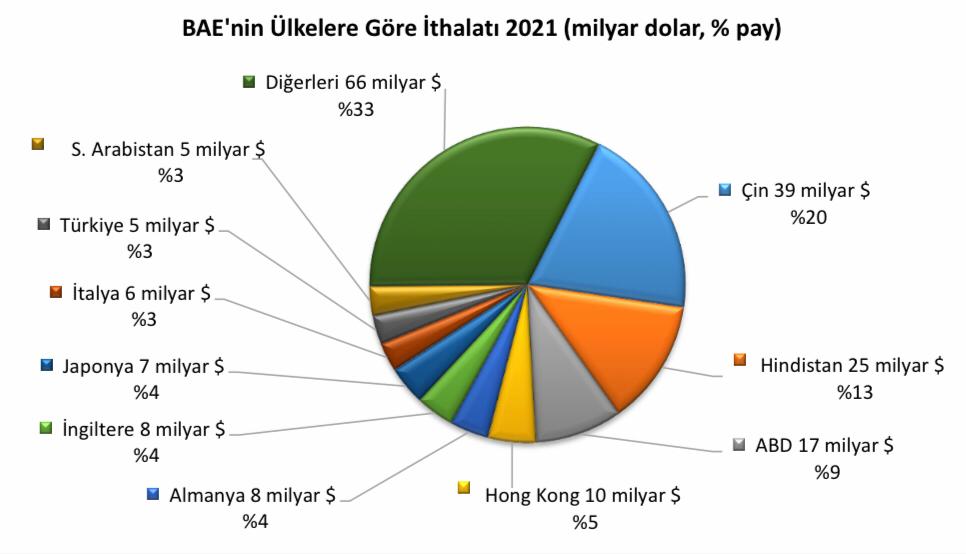 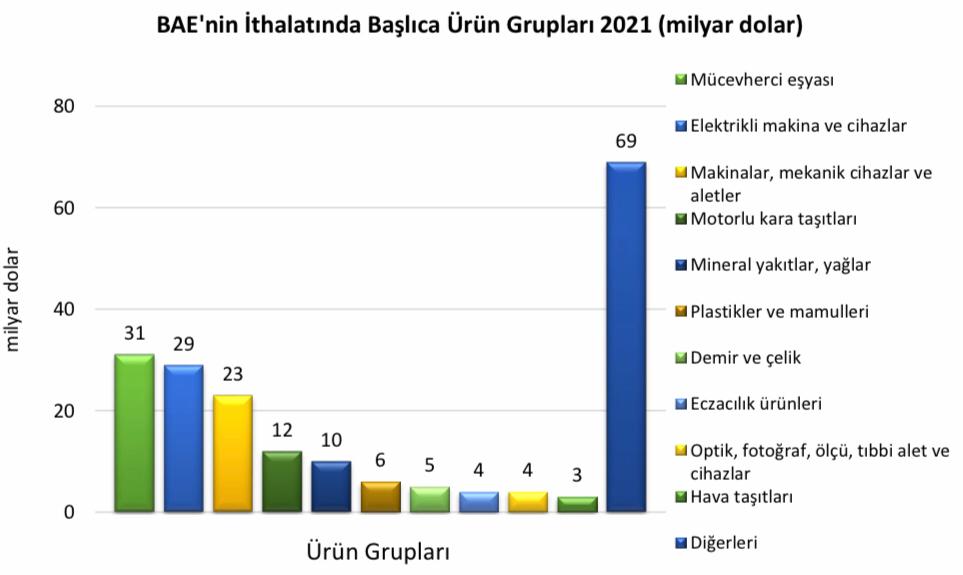 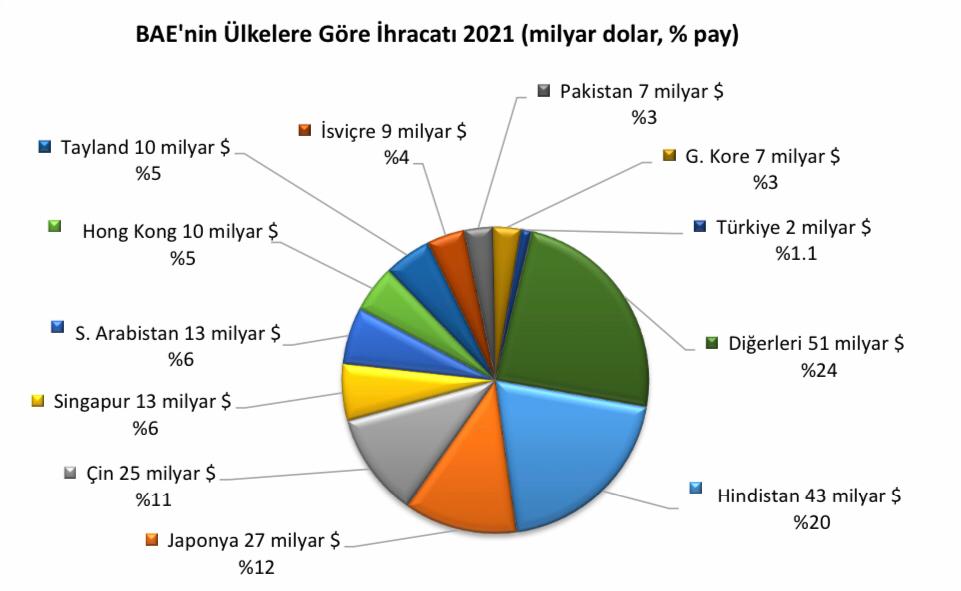 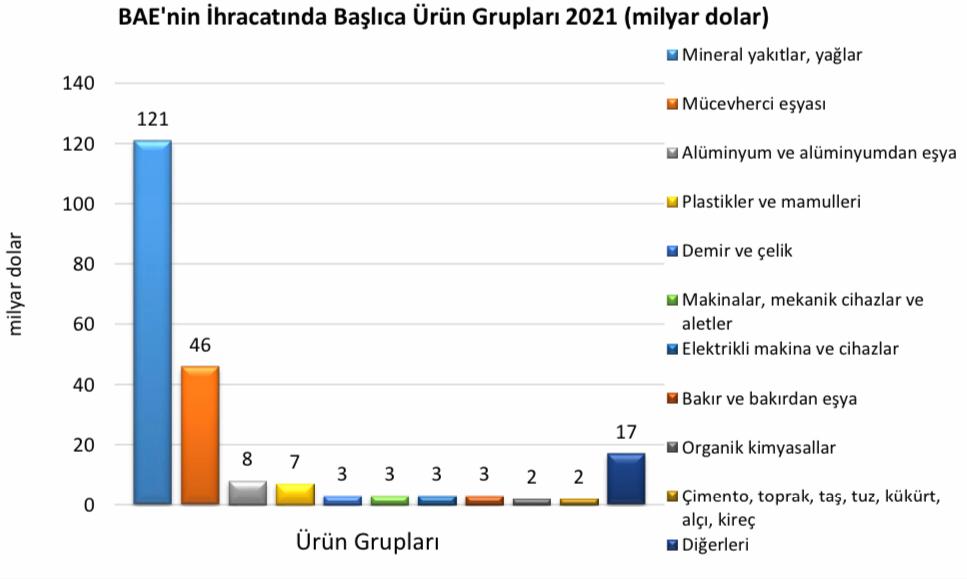 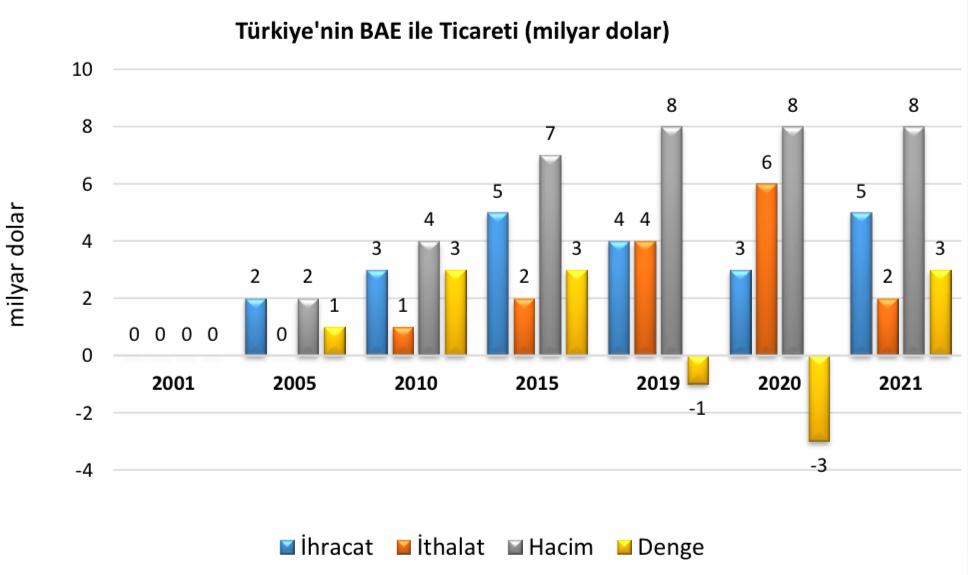 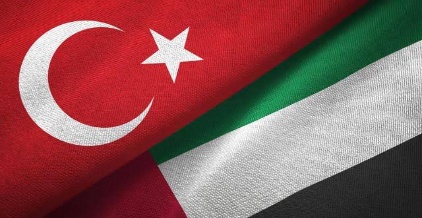 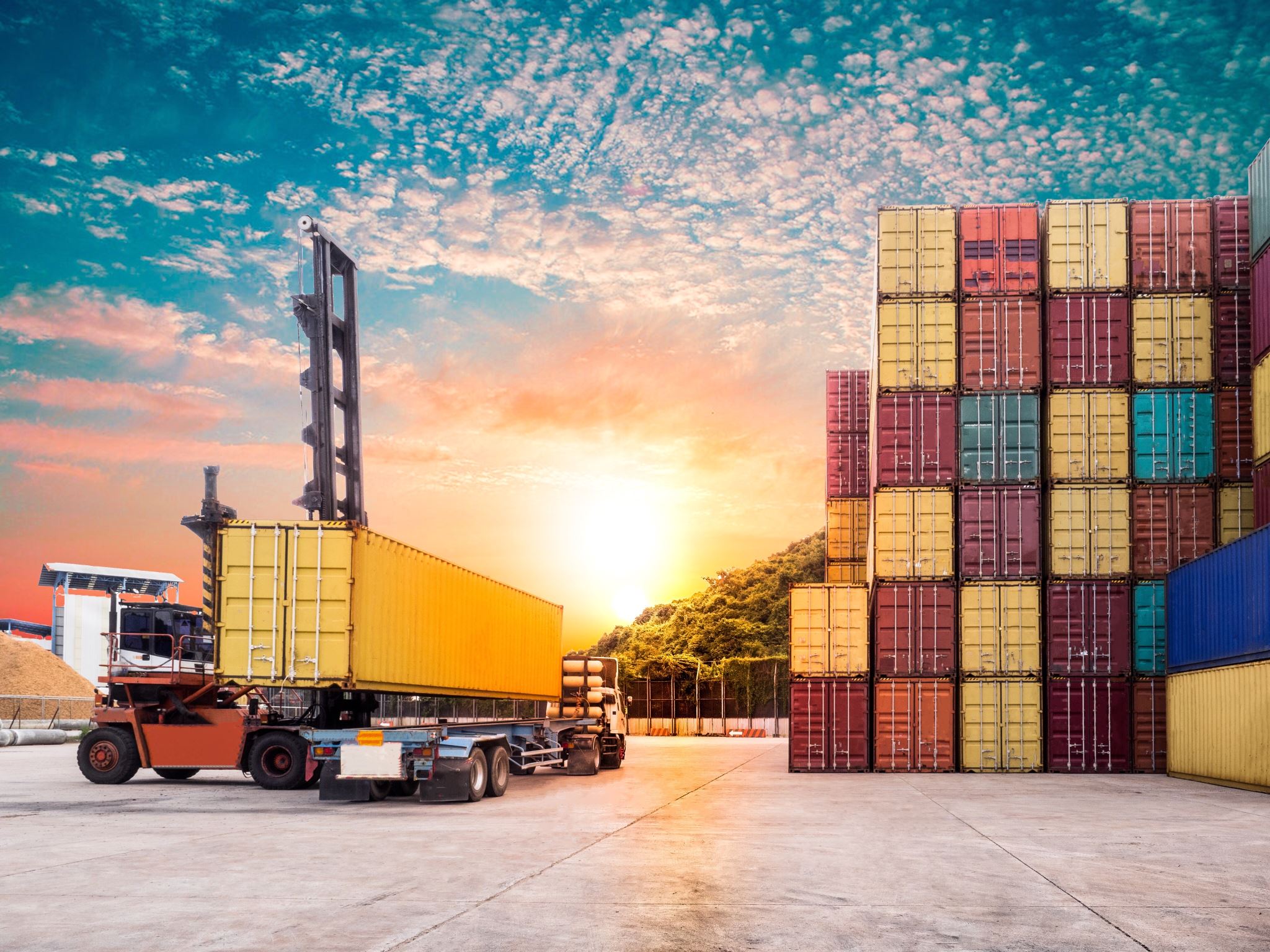 Türkiye’nin BAE’e En Çok İhraç Ettiği Ürünler (2021)
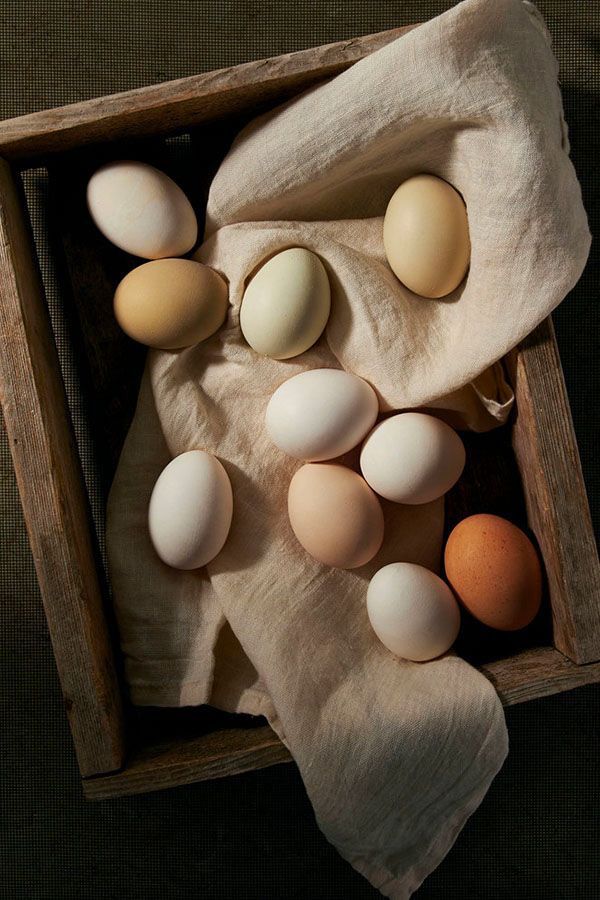 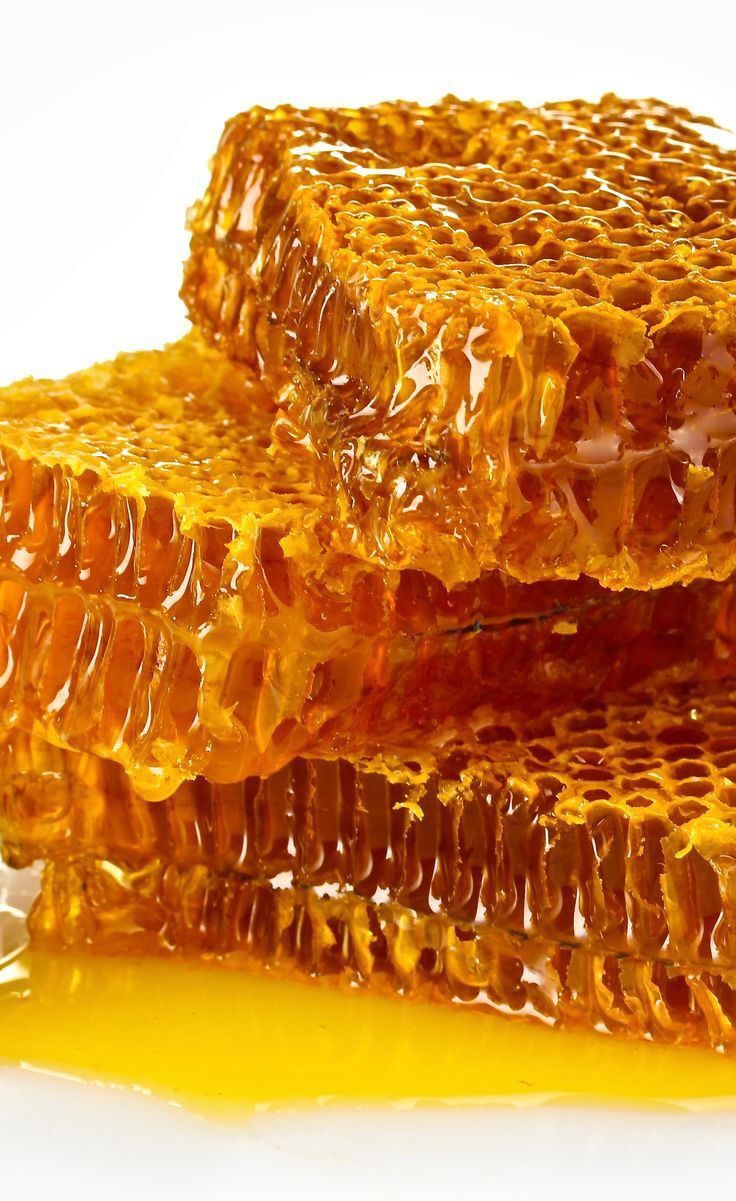 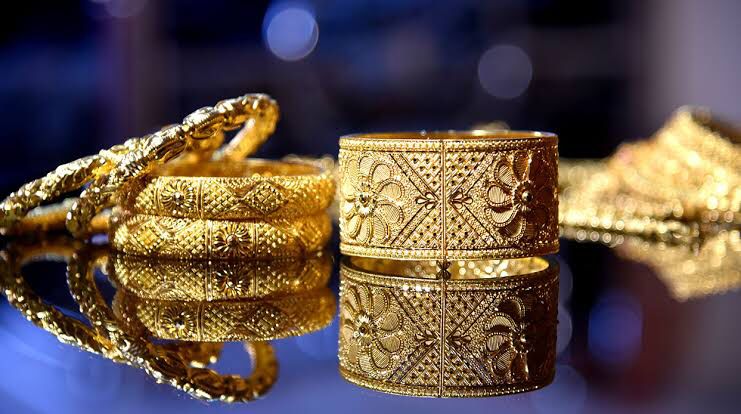 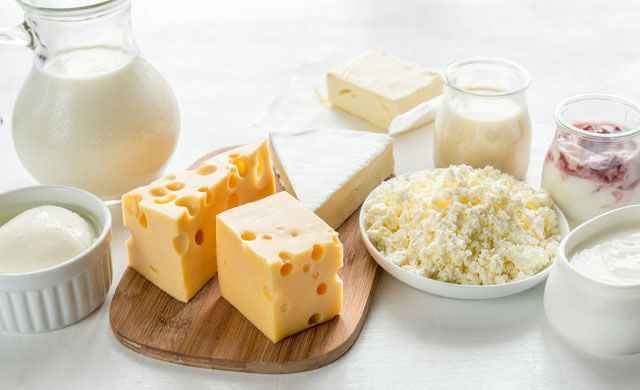 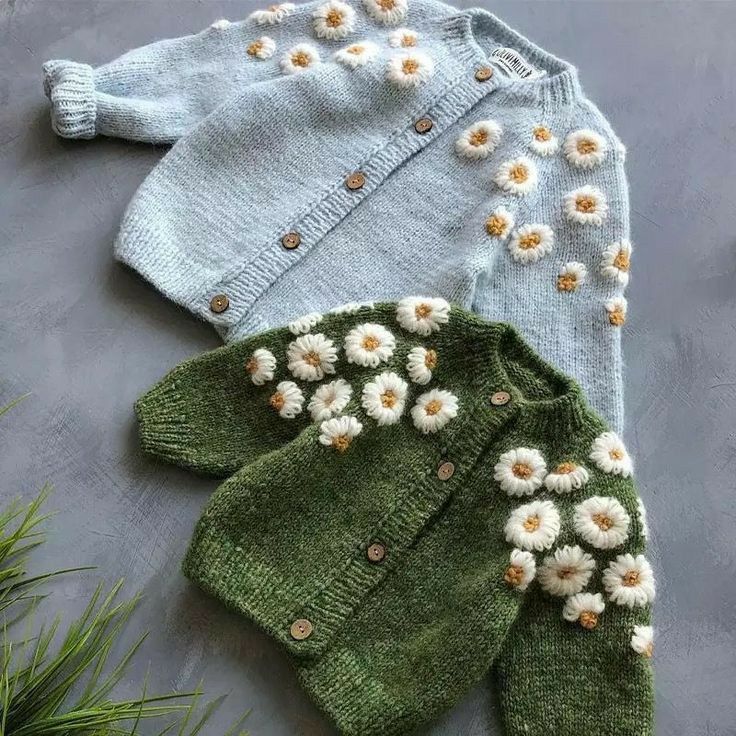 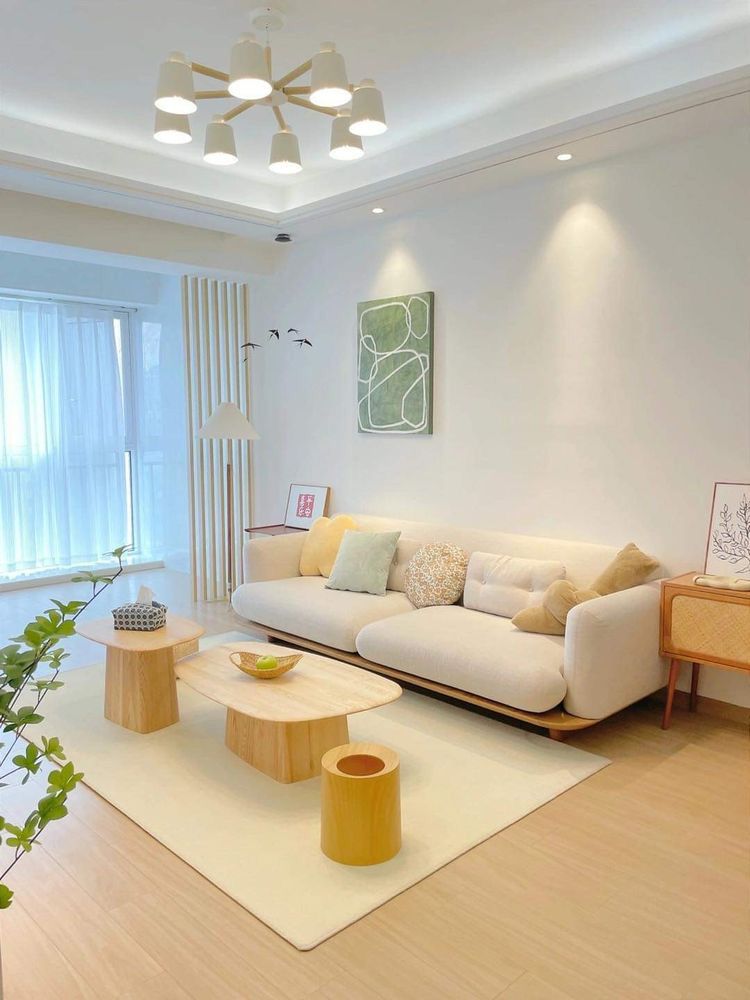 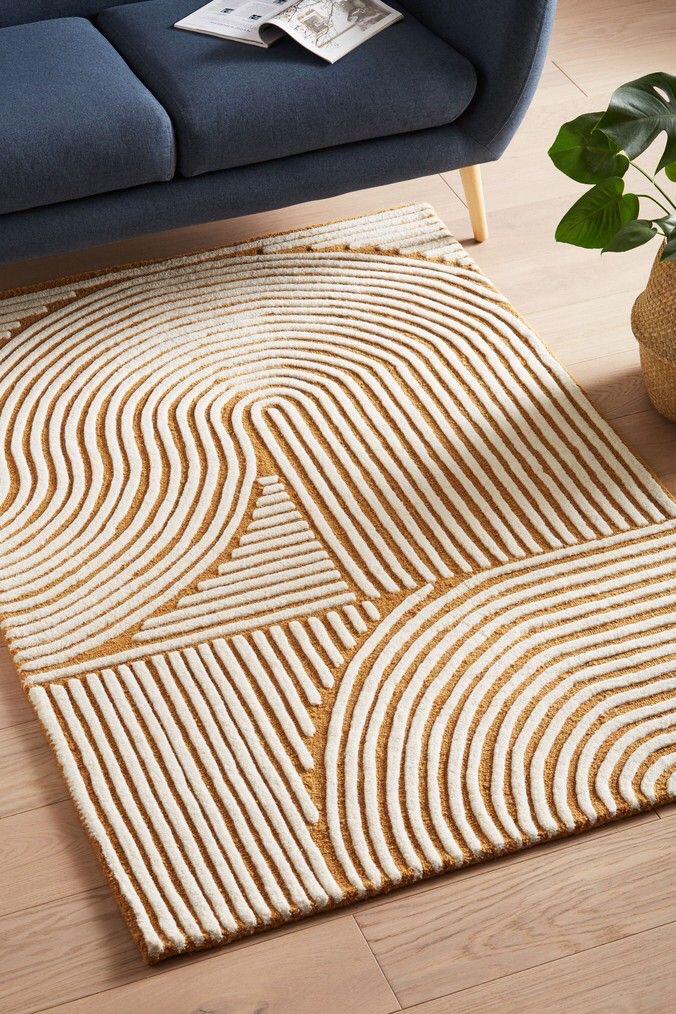 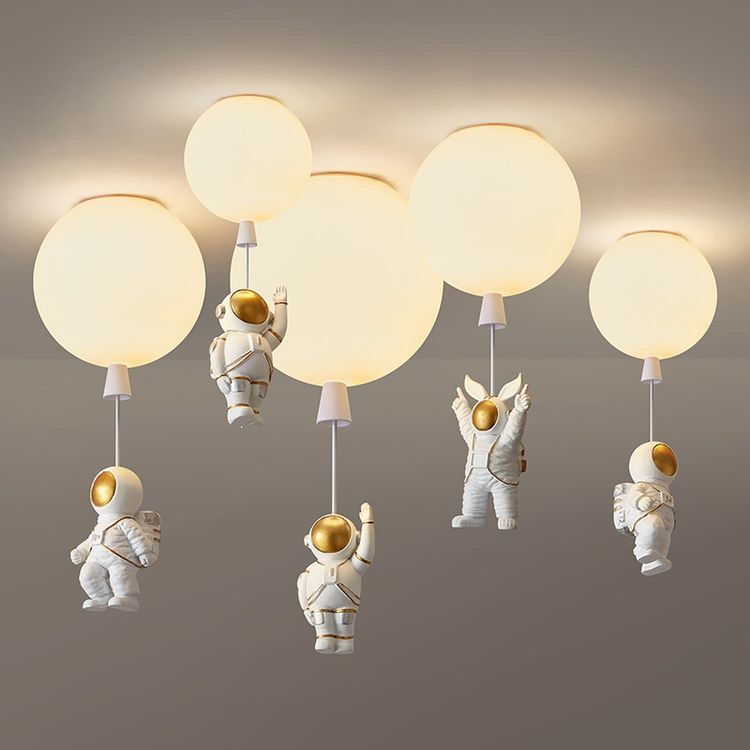 Türkiye’nin BAE’ne İhracat Potansiyeline Göre Sektörler
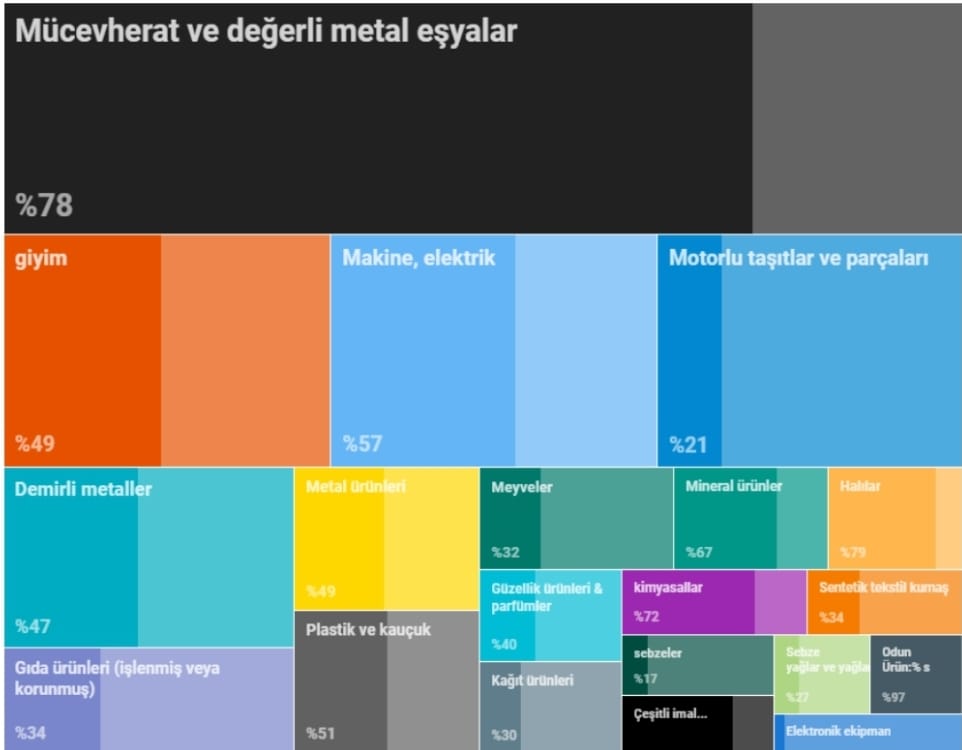 Kaynak: T.C TİCARET BAKANLIĞI
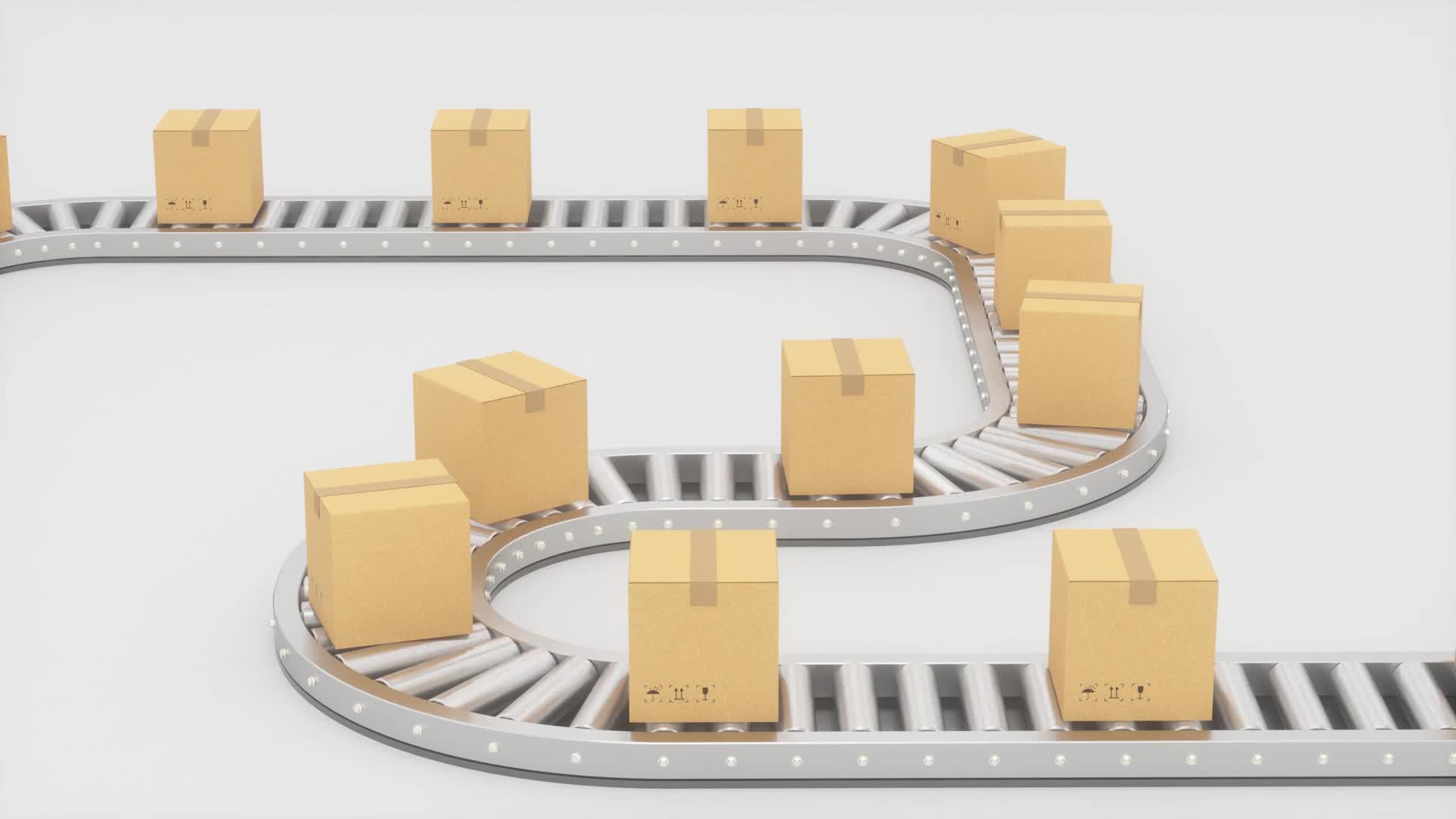 Türkiye’nin BAE’den En Çok İthal Ettiği Ürünler (2021)
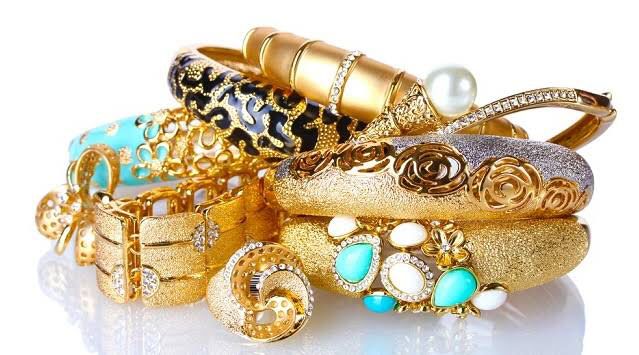 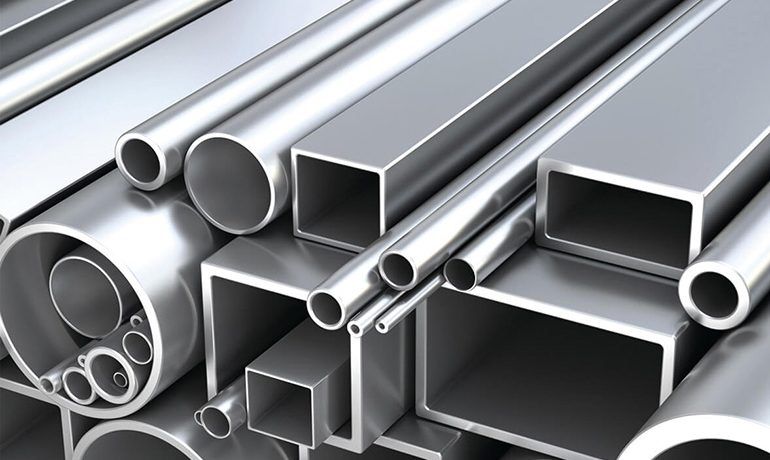 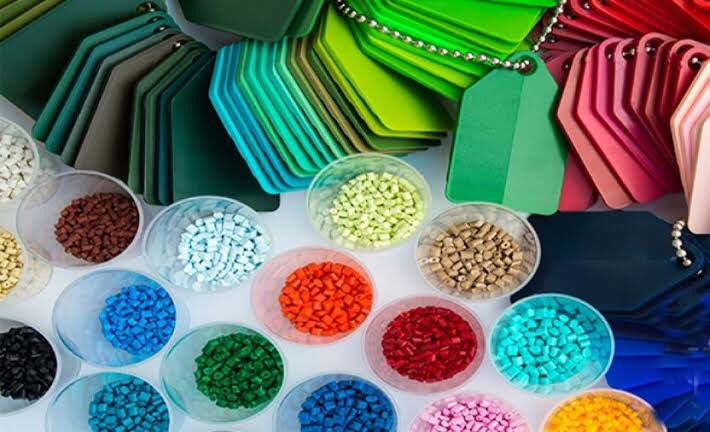 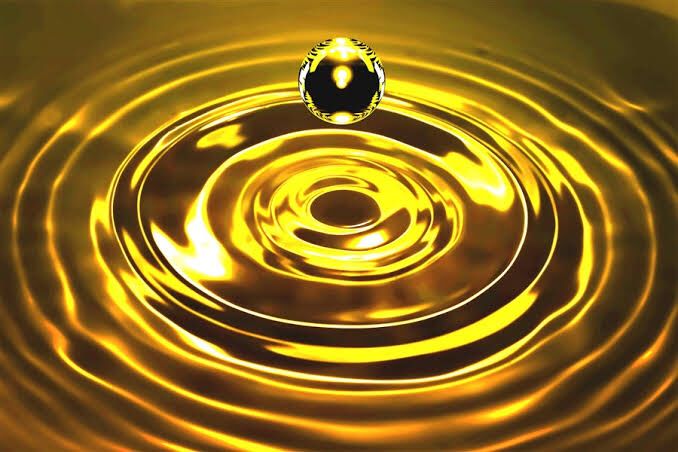 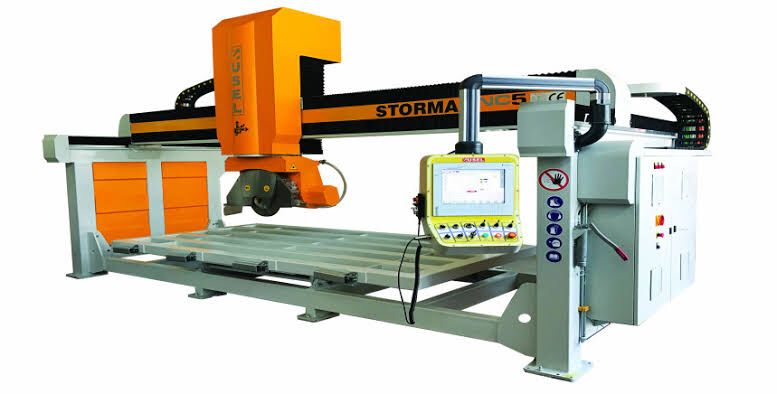 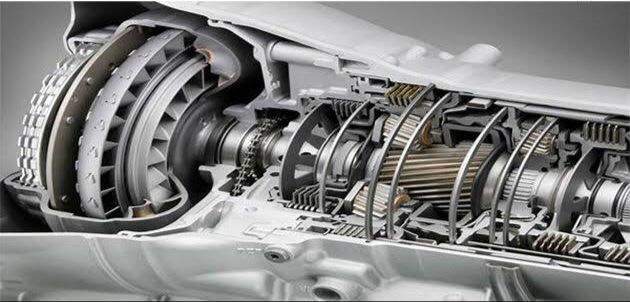 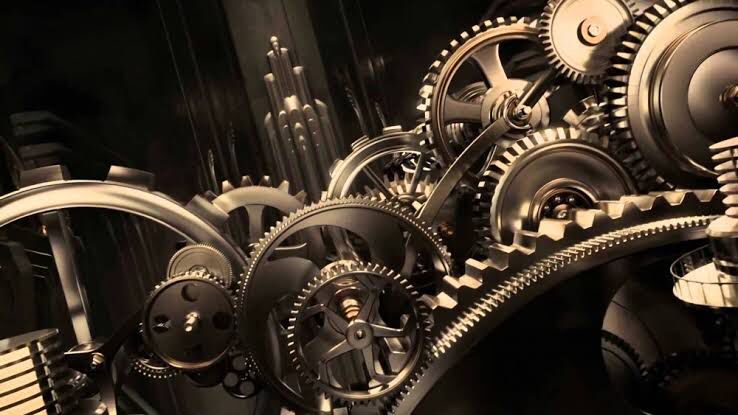 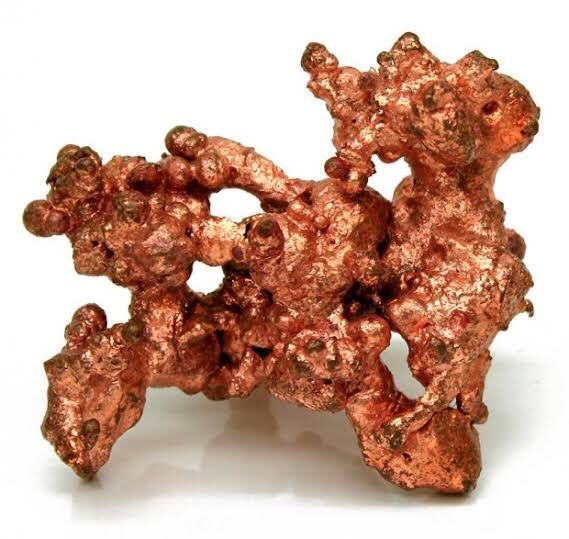 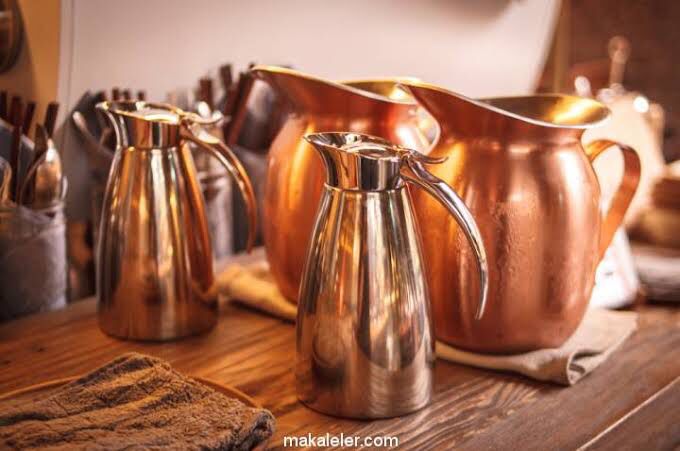 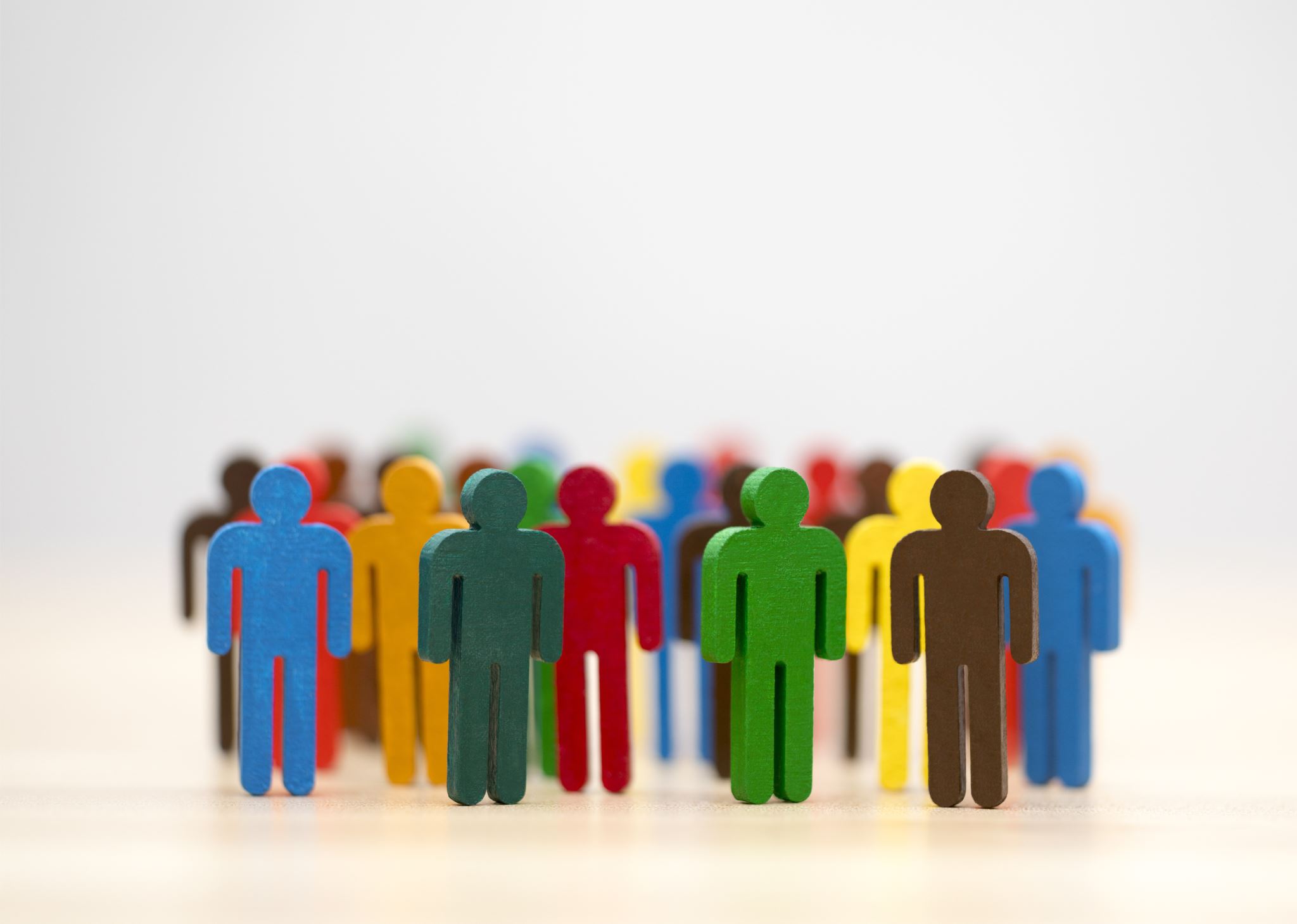 Doğrudan Yabancı Yatırımlar
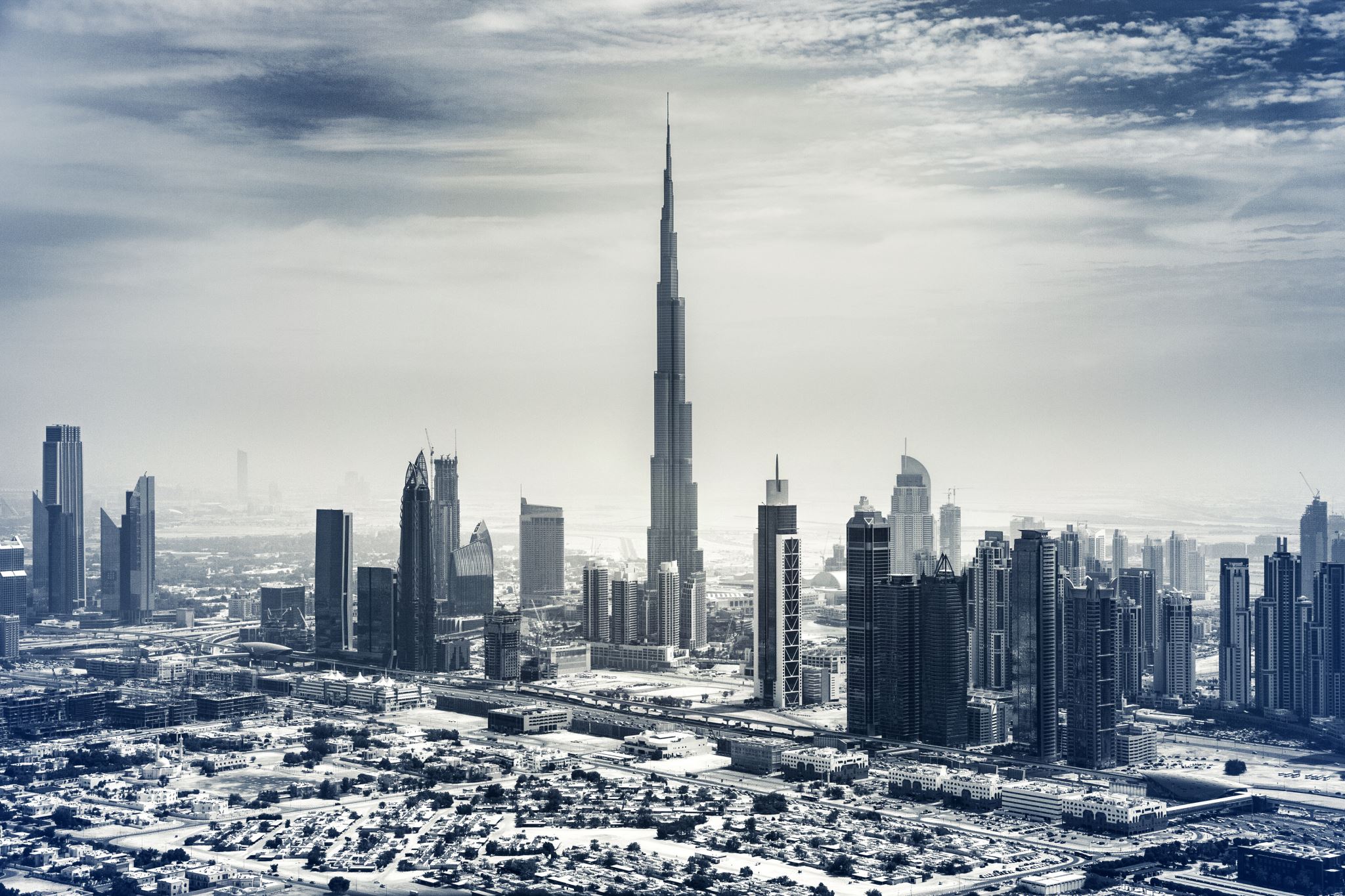 Türkiye’nin, BAE’ye ilgisini haklı kılan birkaç faktör:
Dubai, rekabetin çok yoğun olduğu bir serbest pazardır. 
Dubai, bulunduğu coğrafyada ticaret, finans ve turizm merkezi (hub) olma stratejisi izlemektedir.
Pazar/nüfus olarak küçük olduğundan, dış ticareti “re-export”a dayanmaktadır. 
Liman ve serbest bölgelerinde altyapı ve hizmet anlayışı gelişmiştir.
Batının ekonomik ve ticari sistemini benimsemiştir.
 Dubai dünyanın üçüncü, bölgede ise ilk sıradaki re-export (ticaret) merkezidir.
Kalkınma programlarının ortak özelliği, ekonomiyi petrol ve doğalgaza bağımlı olmaktan çıkarmak ve gelir kaynaklarında çeşitliliği sağlamaktır.
Teşvikler
Turizm ve Bankacılık sektörleri büyümesinde orta vadeli olumlu görünüm. 
İnşaat sektöründeki Dubai kaynaklı büyüme.
Milli savunmada yaşanan son gelişmeler, savunma ve siber güvenlik sektörlerinde ek fırsatlar yaratacaktır. 
BAE ile diğer GCC ülkeleri arasında güvenlik ve ekonomik konularında yaşanabilecek iş birlikleri. 
BAE genel olarak OPEC’te güvercin mesajları ile tanınmakta olup, bu durum batı ile olan ilişkiler için olumludur. 
İş yapma kolaylığındaki durumu 4/5’tür.
Lojistik performansı 3/5’tür.
Mal ve hizmet ithalatı büyüme (yıllık) 3.55%’dir. 
Bir iş kurmak için gereken süre 3.8 gündür.
Hava taşımacılığı  navlun (milyon ton – km) 14.76 Bin.
Konteynır liman trafiği (TEU:20 fit eşdeğer birim) 19.17 Milyon.
Resmi döviz kuru (1 USD karşılığı yerel para birimi) 3.67
Sevkiyat noktasından yükleme limanına ortalama teslim süresi 2.0 gündür.
Teslim limanından alıcıya teslim süresi 2.0 gündür.
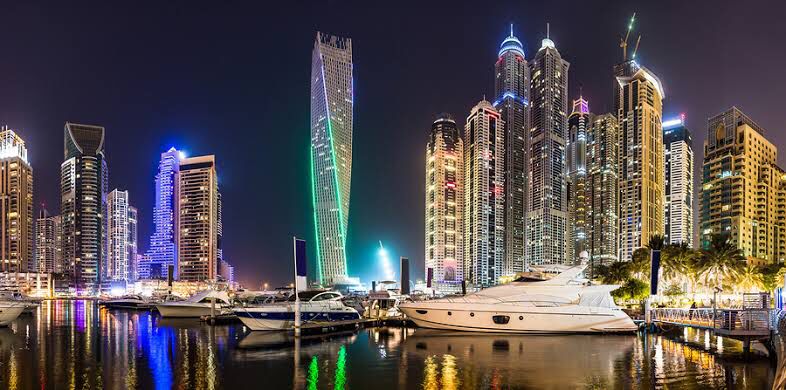 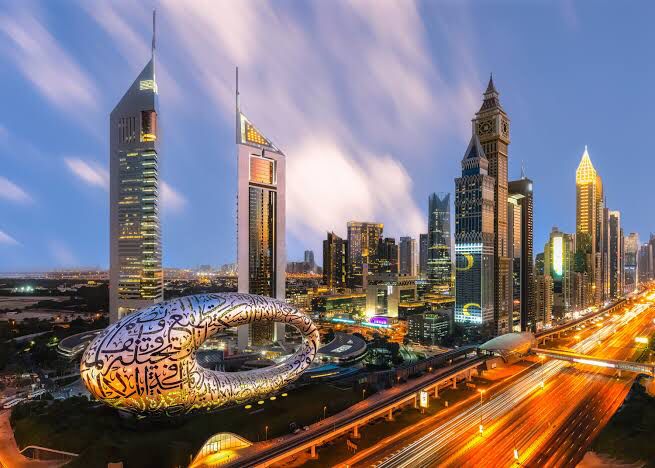 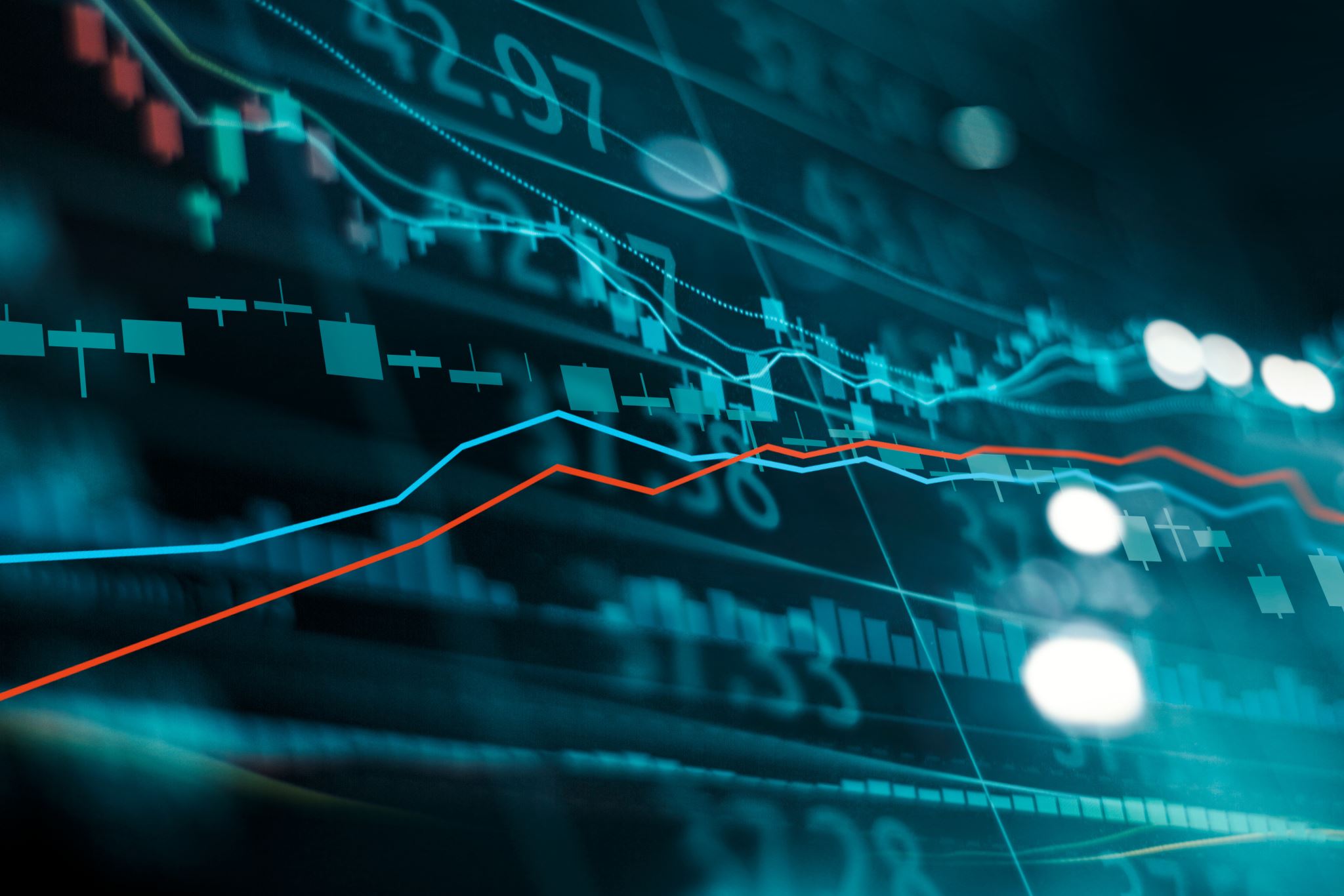 BAE’ye Doğrudan Yatırım Olarak Gelen ve Faaliyet Gösteren Bazı Türk Şirketler
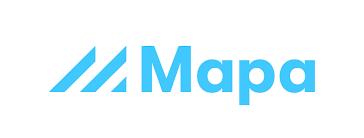 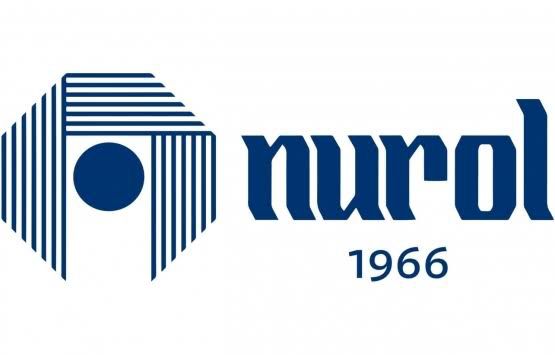 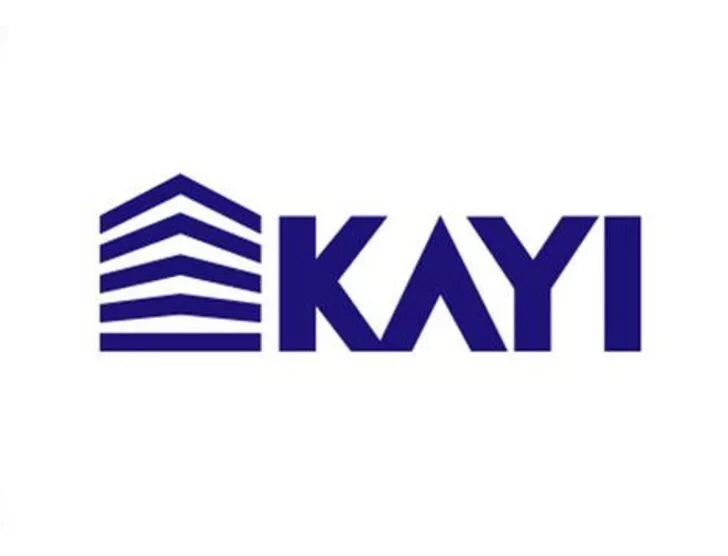 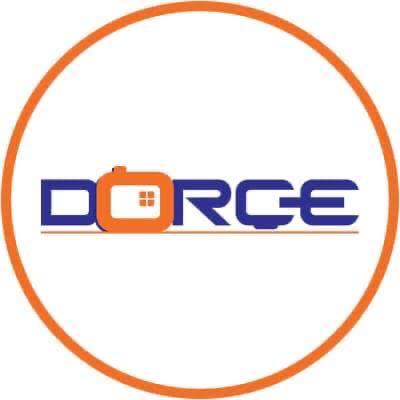 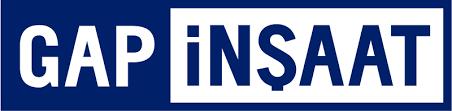 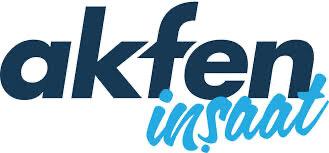 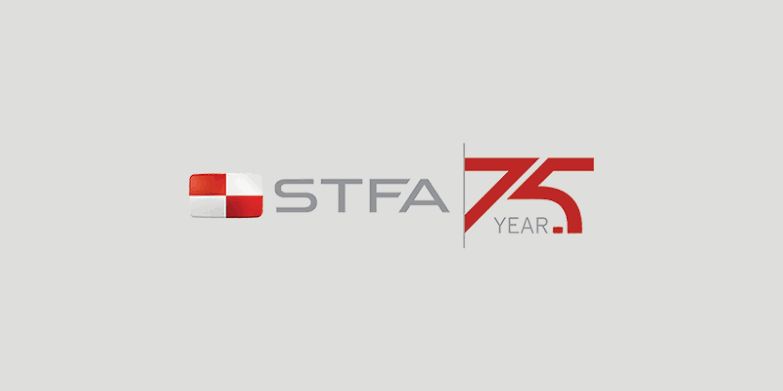 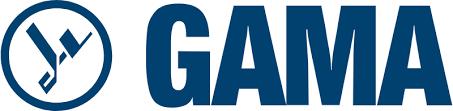 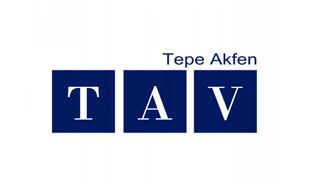 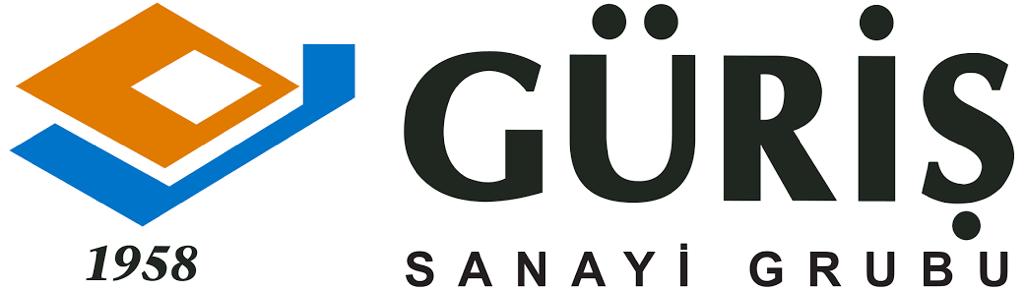 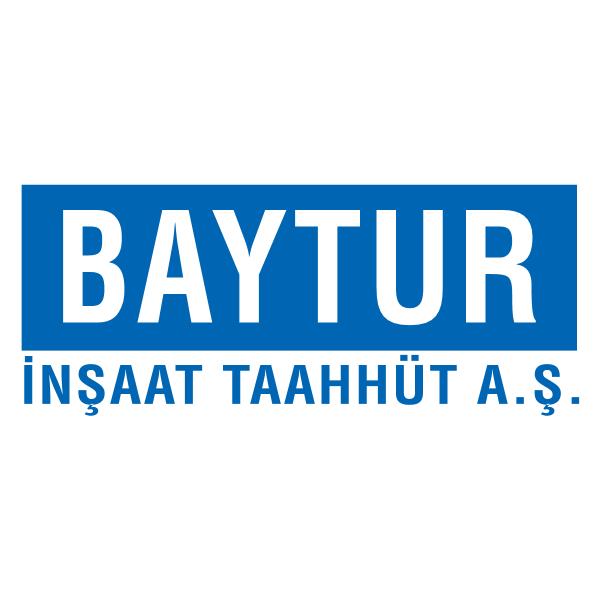 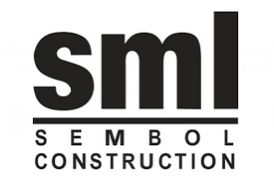 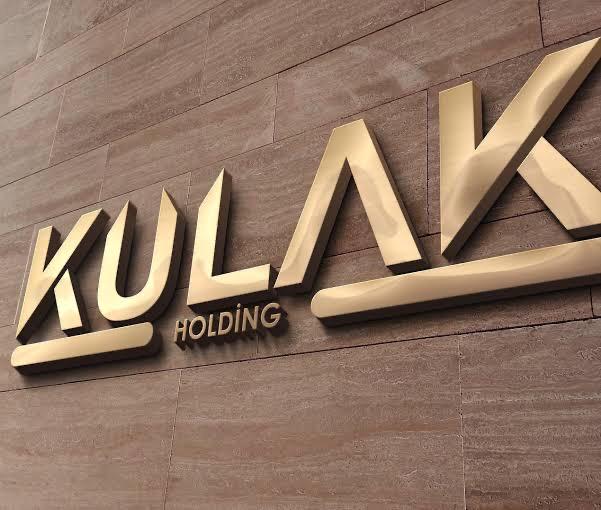 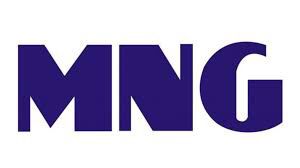 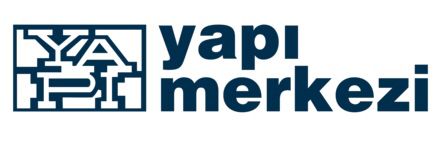 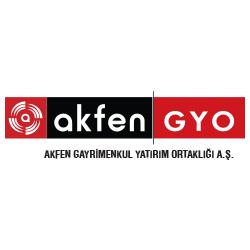 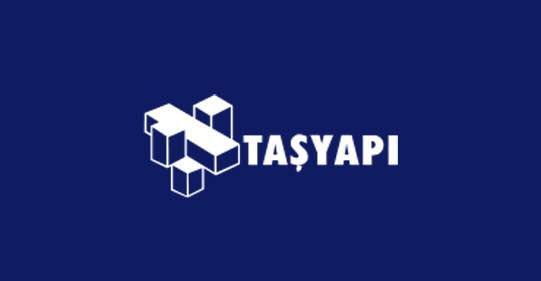 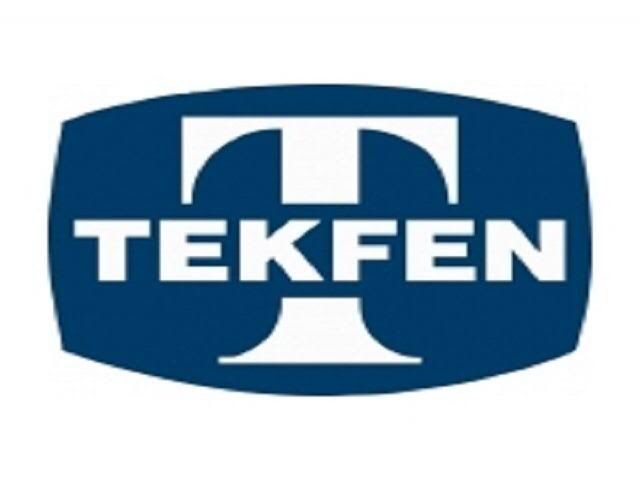 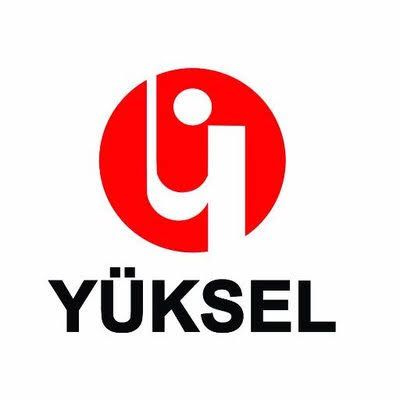 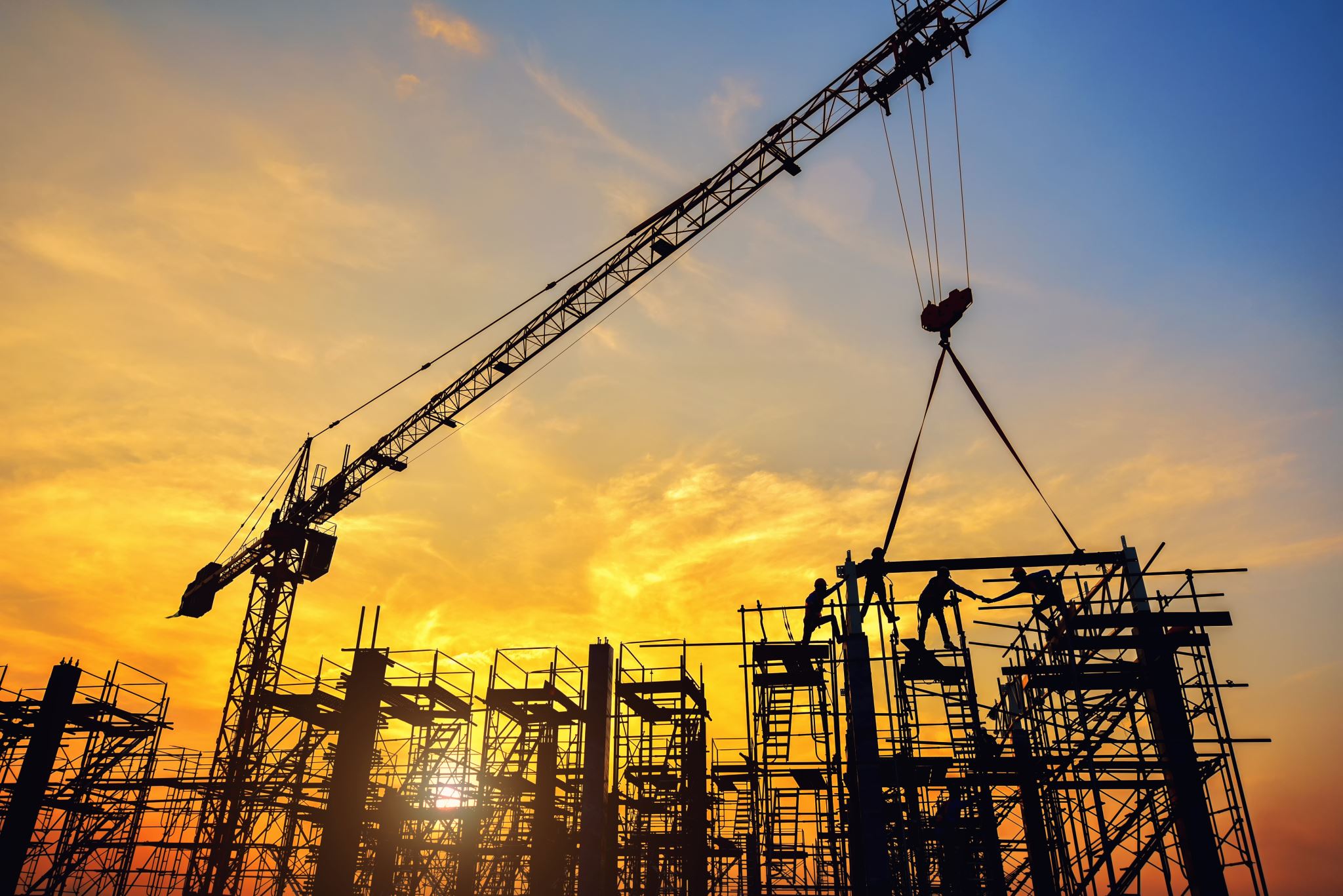 Yatırım İçin Potansiyel
 Sektörler
İnşaat sektörü
Gayrimenkul
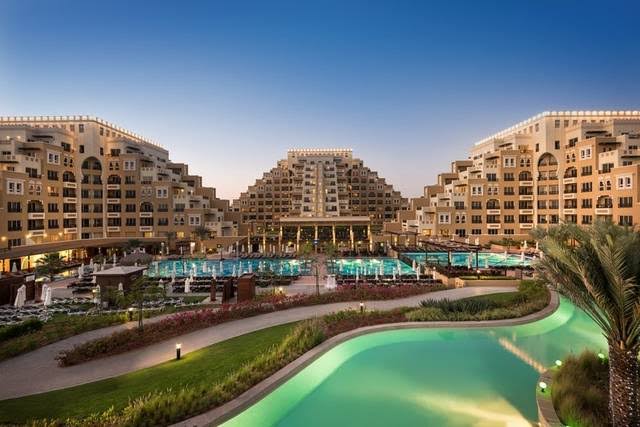 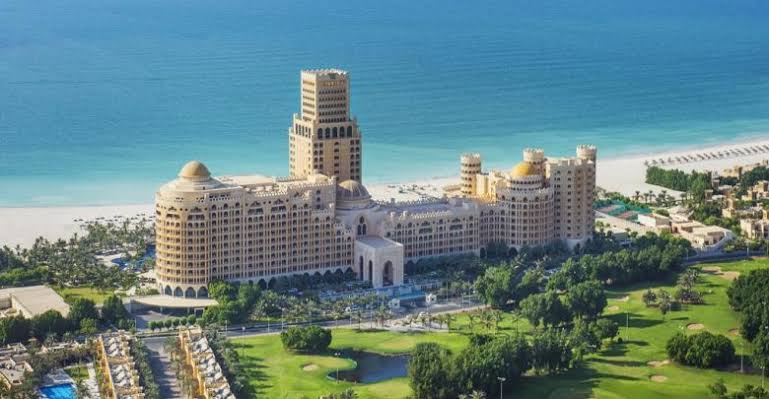 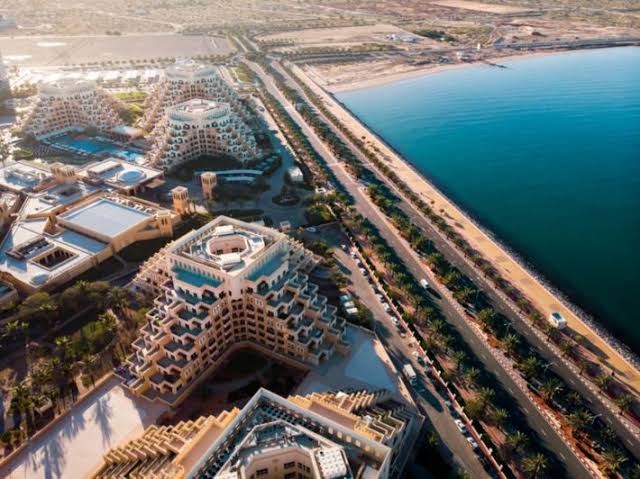 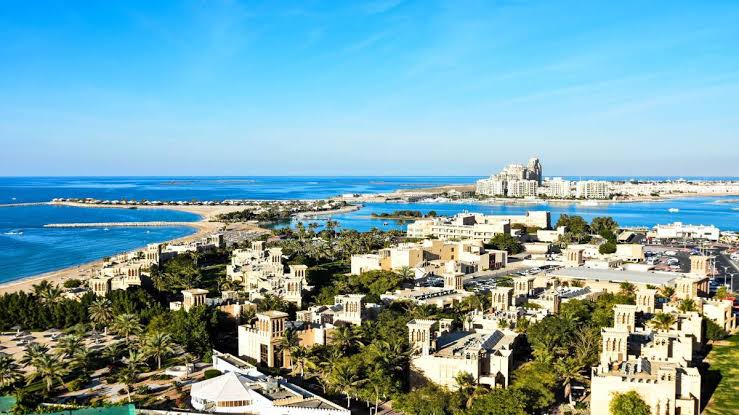 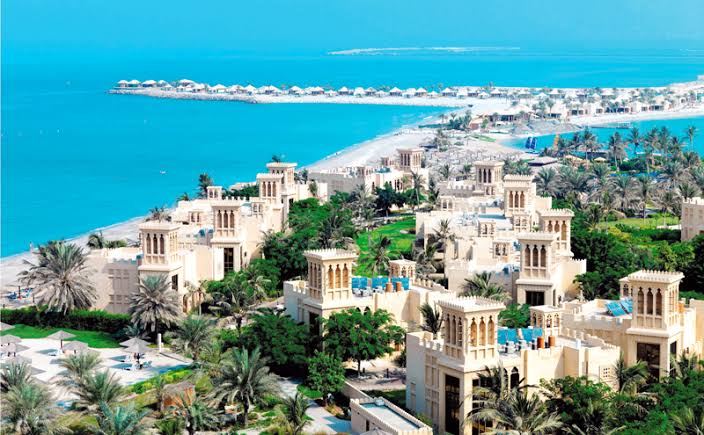 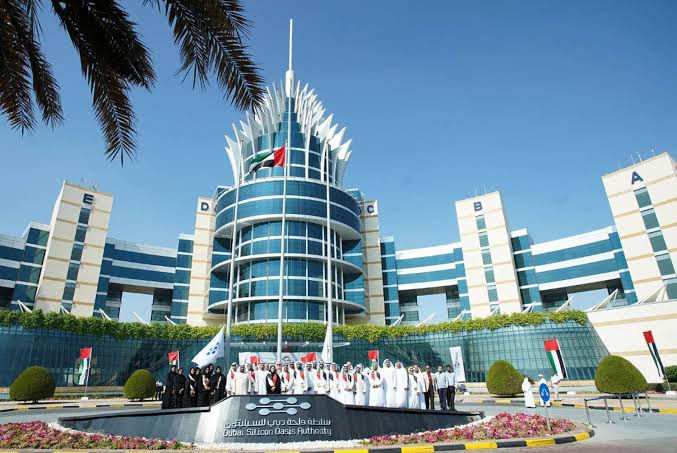 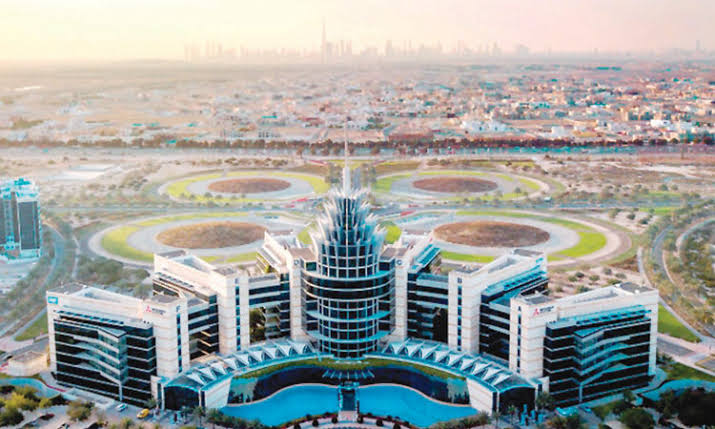 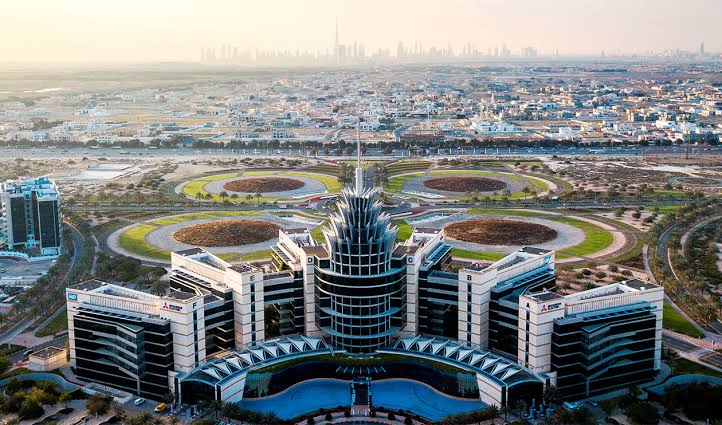 Yatırım İçin Potansiyel Sektörlerc
Sanayi sektörü
Tekstil
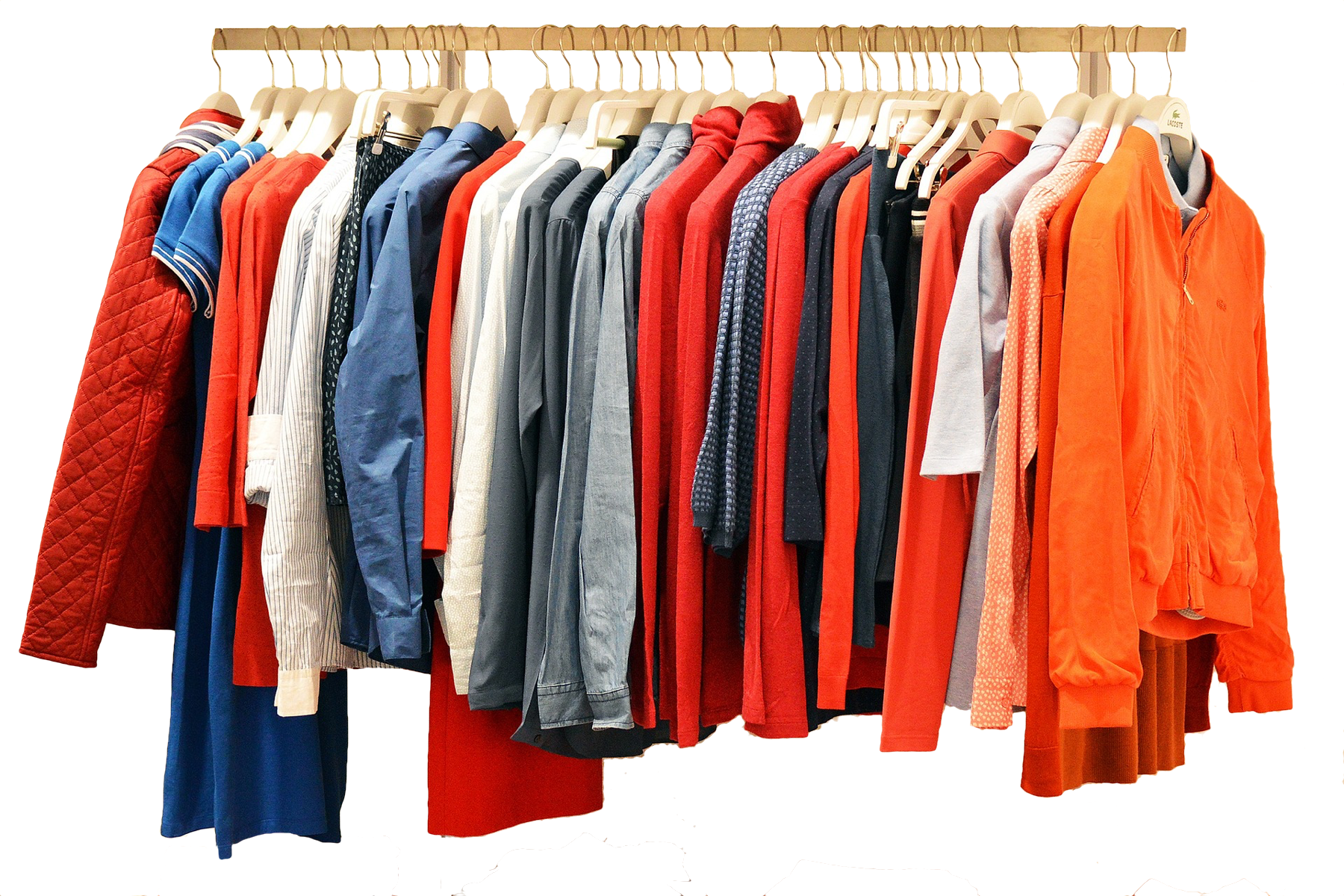 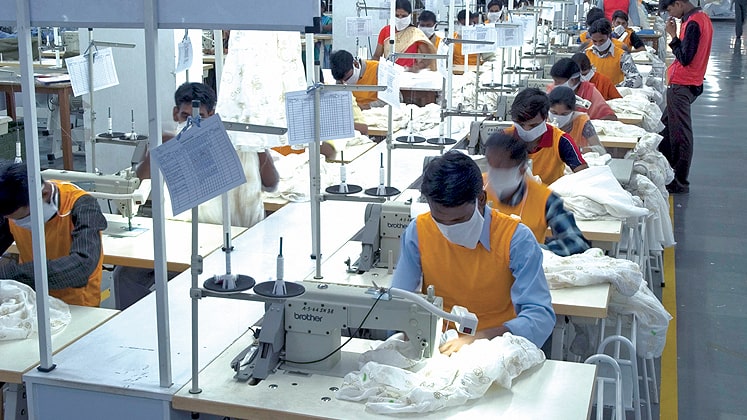 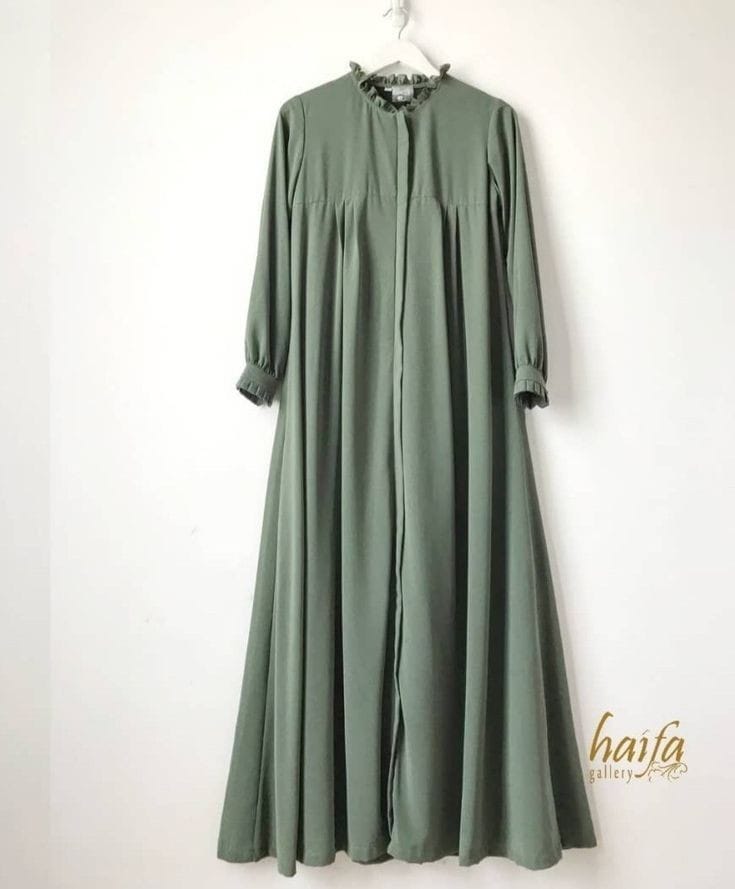 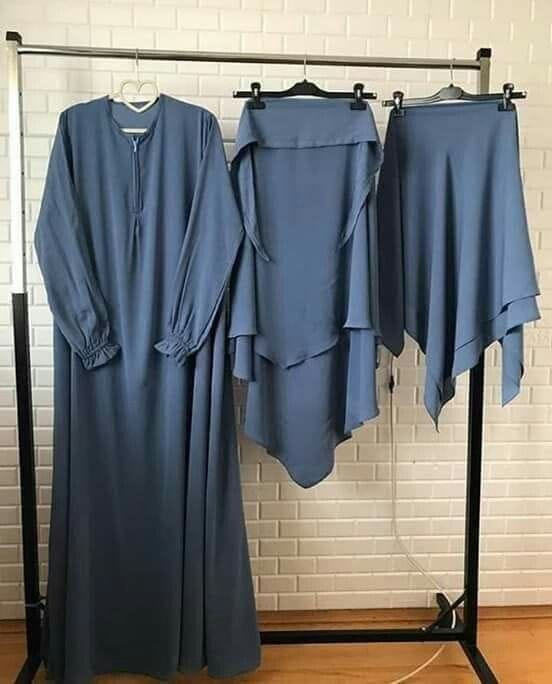 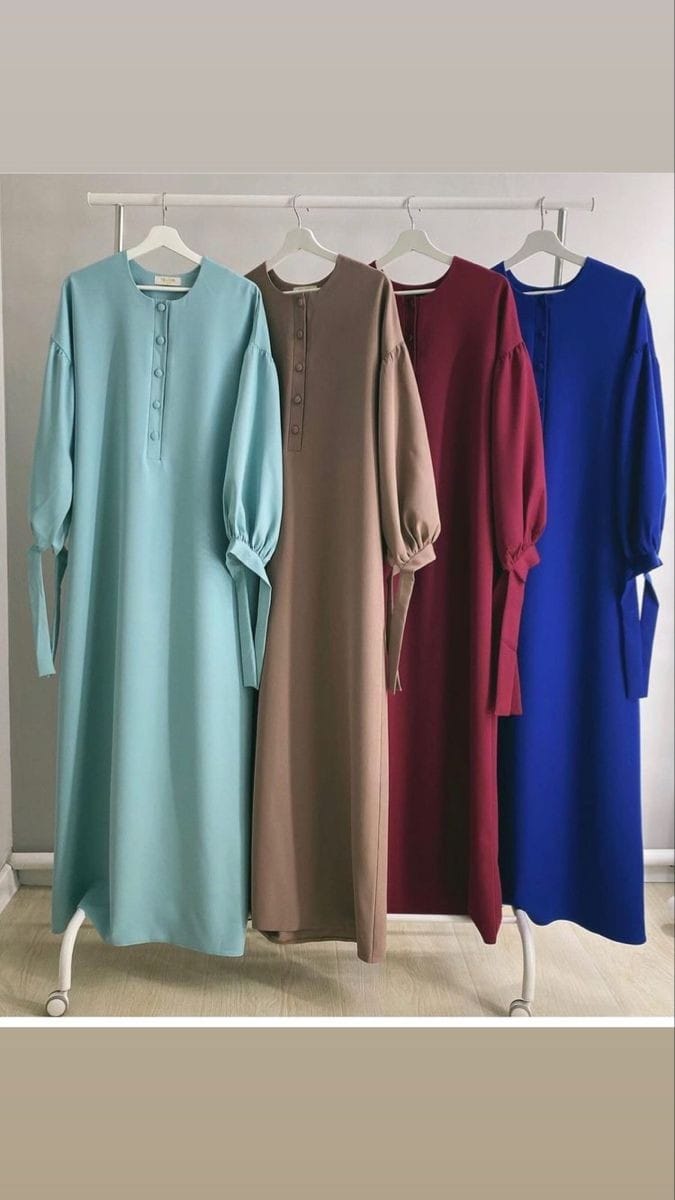 İHRACAT ÖNERİSİ
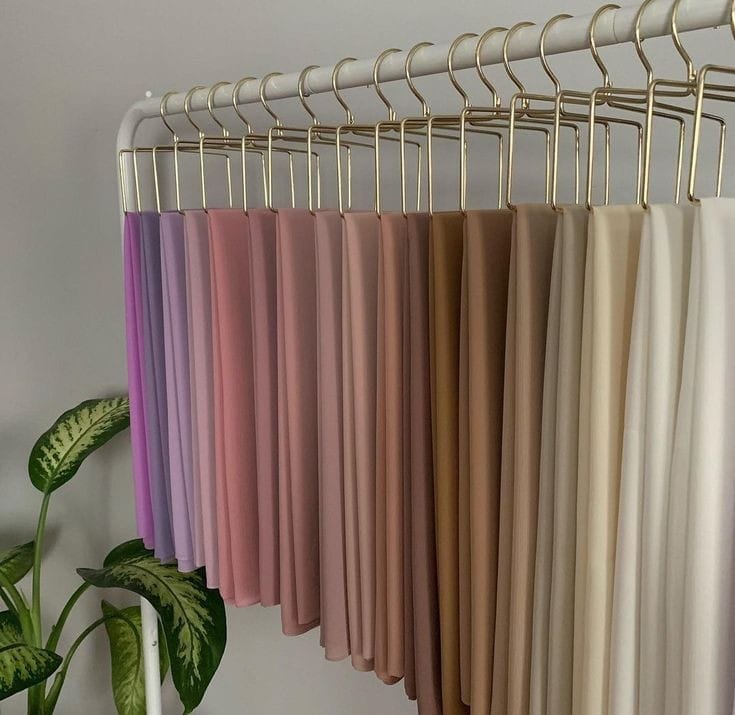 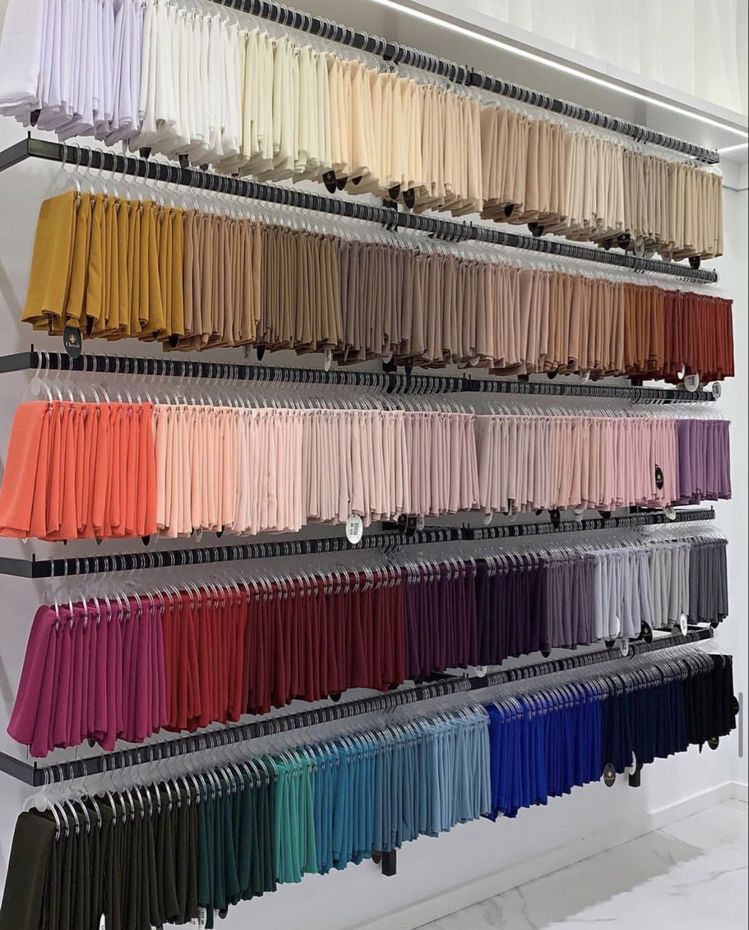 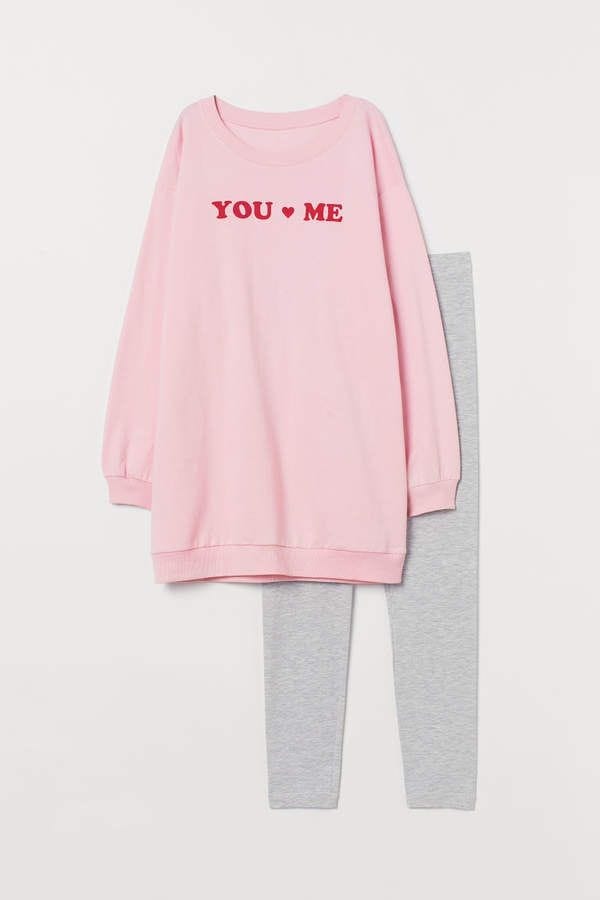 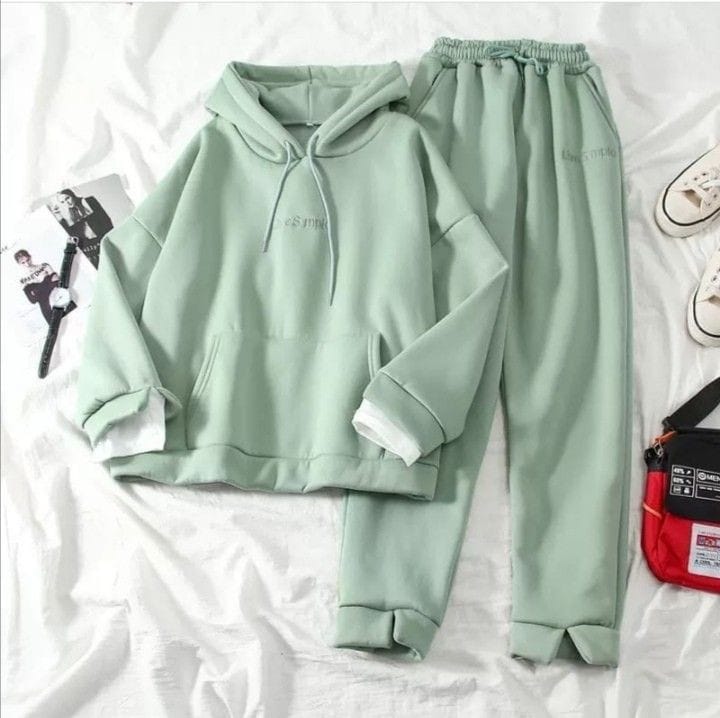 PİJAMA TAKIMI
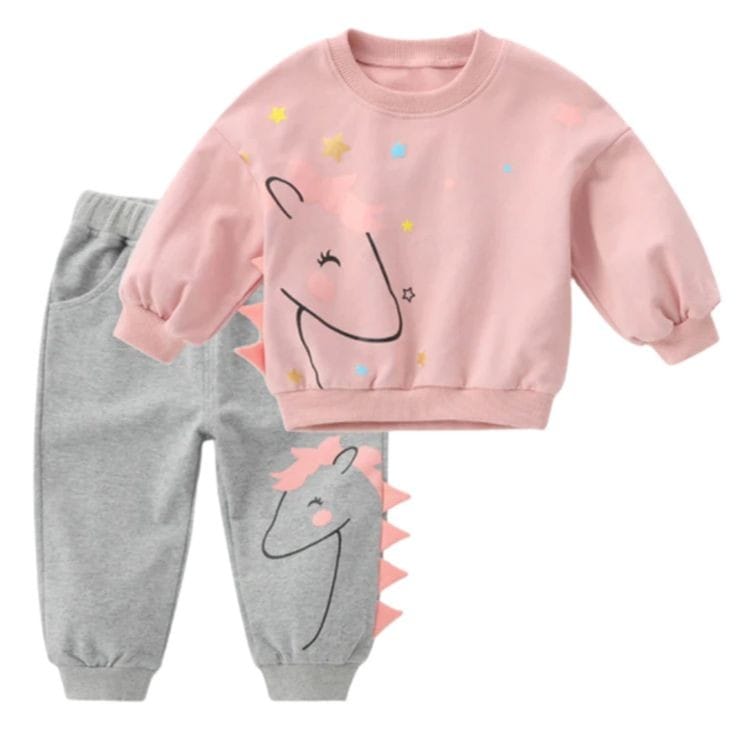 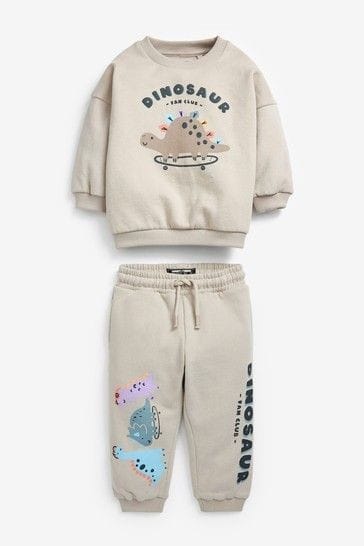 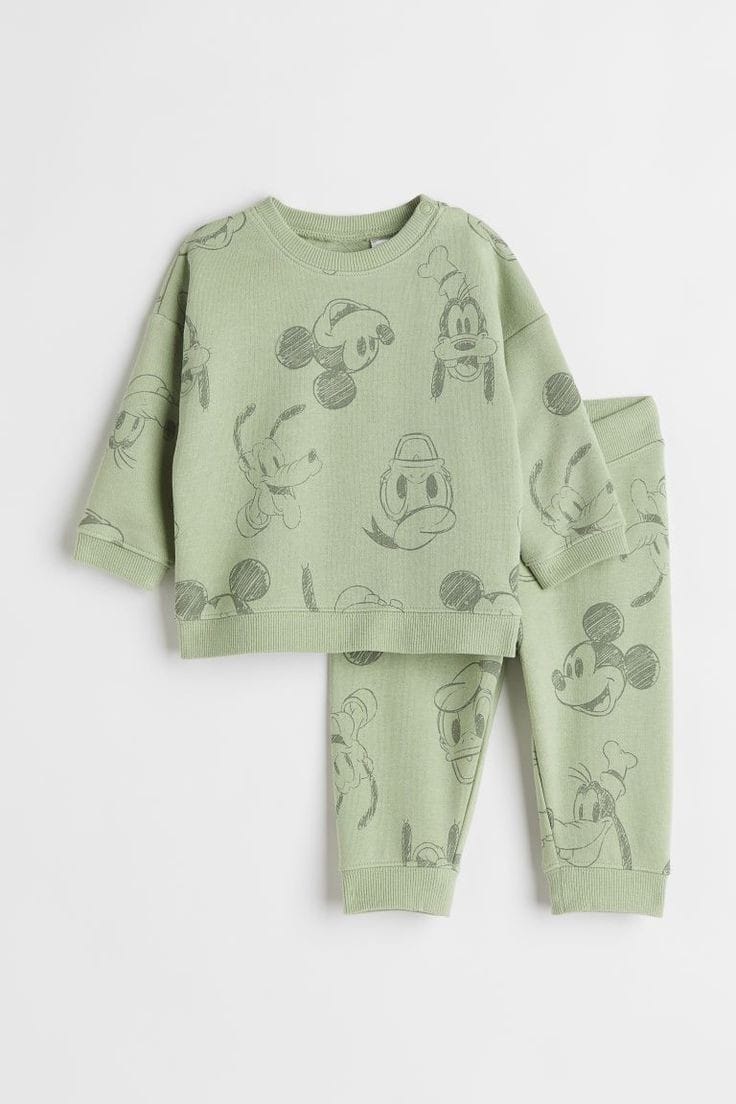 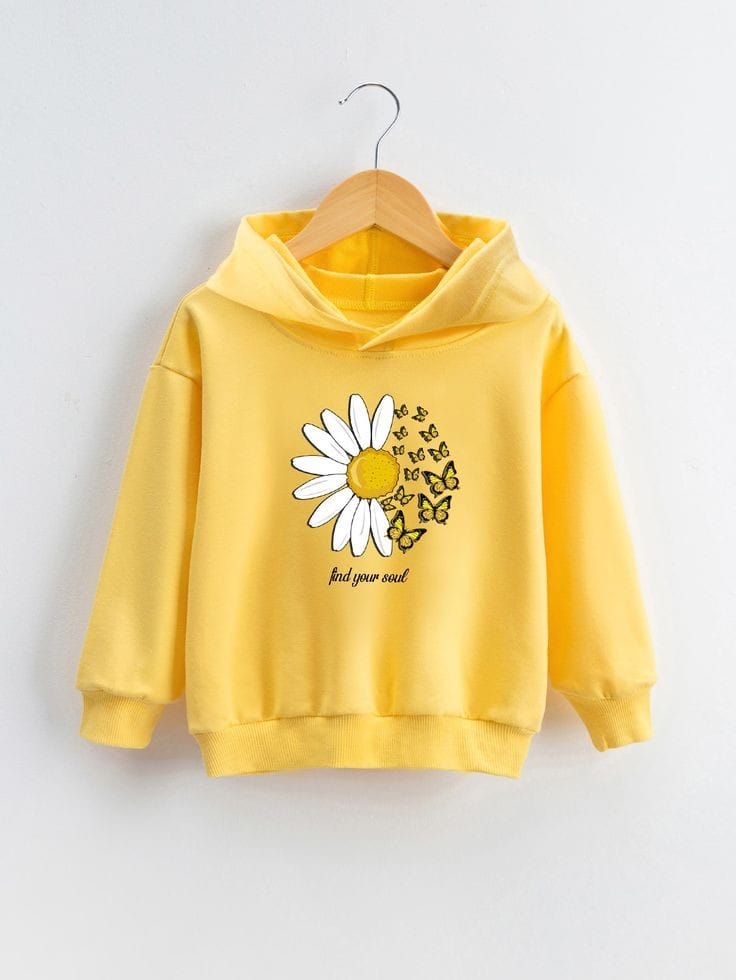 KIZ ÇOCUK ELBİSESİ
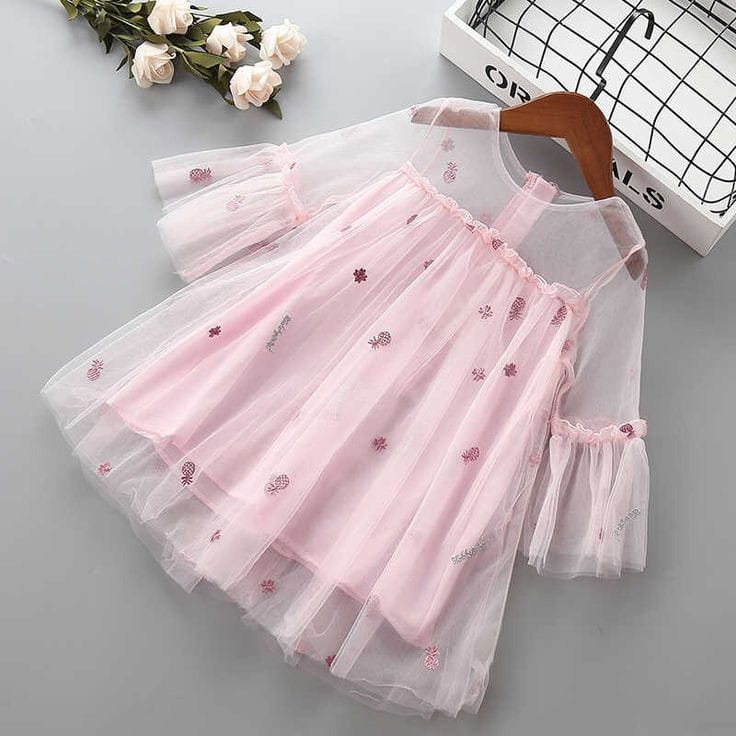 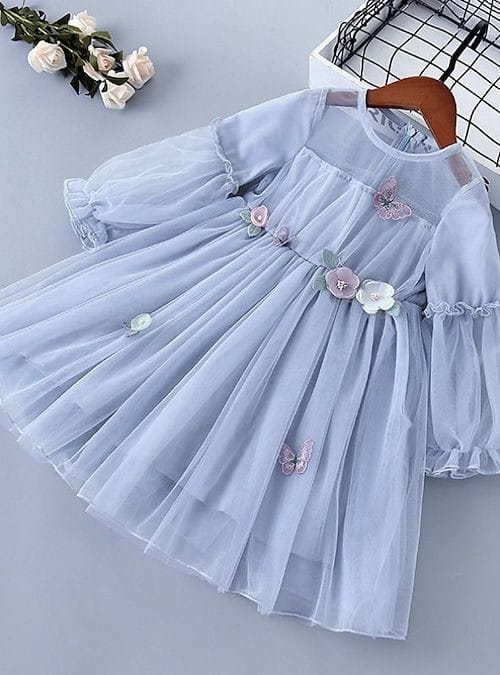 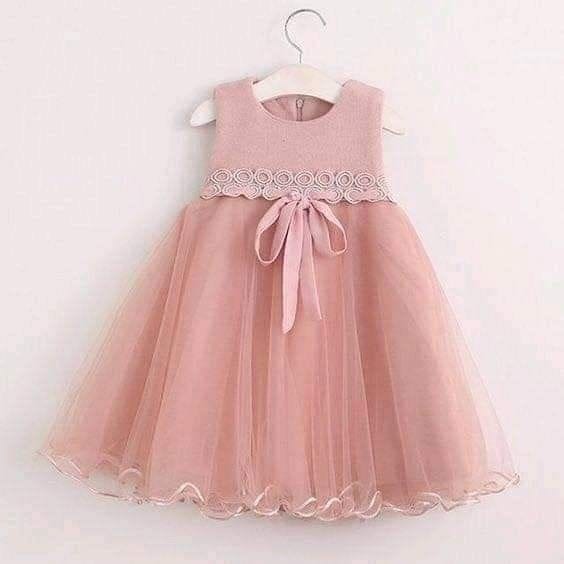 Dikkatiniz İçin Teşekkür Ederim
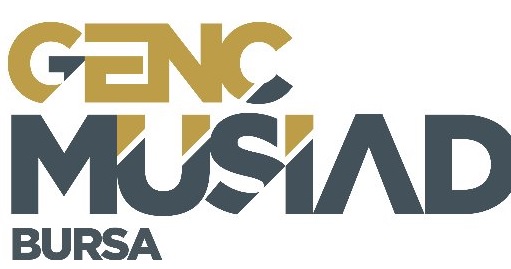 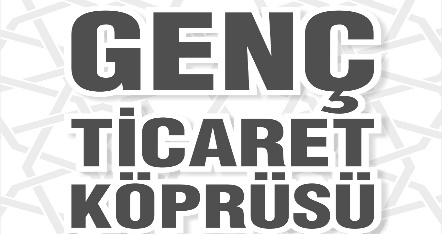 İSİM  
TASNIM SAADI

ÜNİVERSİTE 
 ULUDAĞ ÜNİVERSİTESİ

BÖLÜM  
DİN PSİKOLOJİSİ / YL

TELEFON 
 530 930 25 18

E MAİL  tasnimsaadi1999@gmail.com
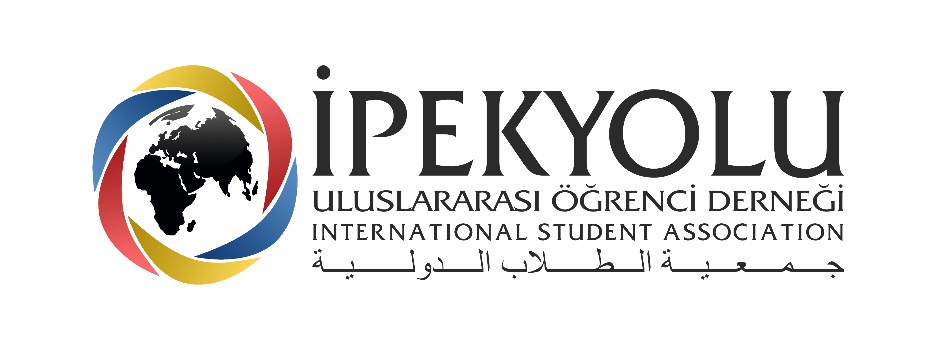